Technical questions? Please contact
Ben Voynick:
bvoynick@ucp.org
(202) 973-7131During the presentation, please direct questions to Anita Porco via Fuze text chat
There will also be a Q&A at the end of the presentation
Audio lines are muted during the presentation. Please use text chat.
Windows: Panel at lower left.



Mac: Open using bubble at upper left
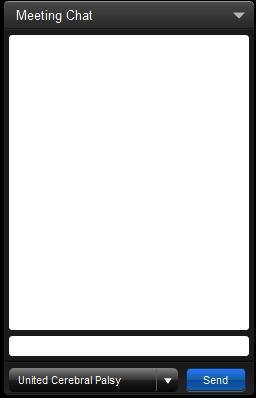 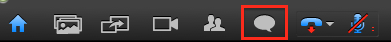 Business Planning for Mission AdvancementUnited Cerebral Palsy
July 30, 2013
with Lester Olmstead-Rose and Heather Gowdy
Agenda
Opening
Strategy and Planning
Business Model
The Market
Choosing a Sustainable Strategy: Evaluating Options 
Designing an Effective Process
Questions and Discussion
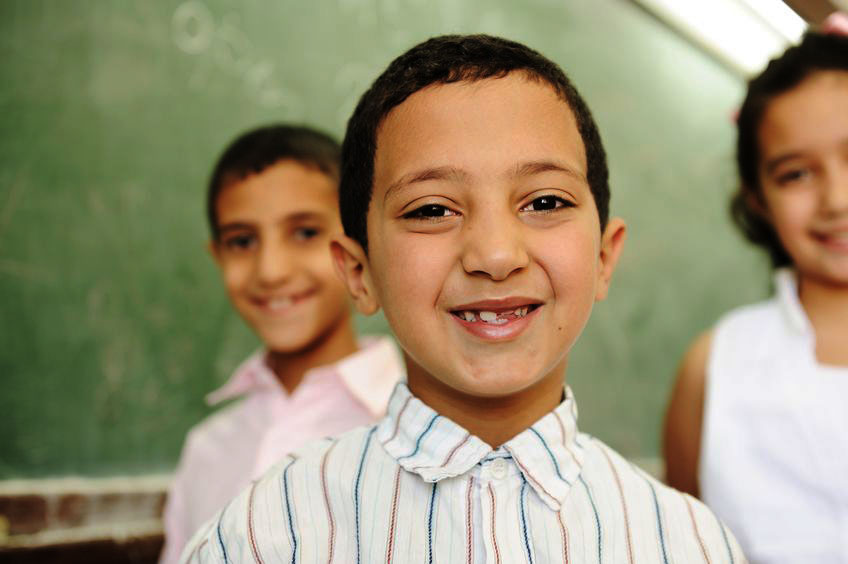 Poll Questions
Has your organization engaged in business planning in the last five years?
Yes
No
For those who have: what was the focus of the business plan?
A new program
A new or significant partnership 
Launch of a “social enterprise”
Significant organizational growth
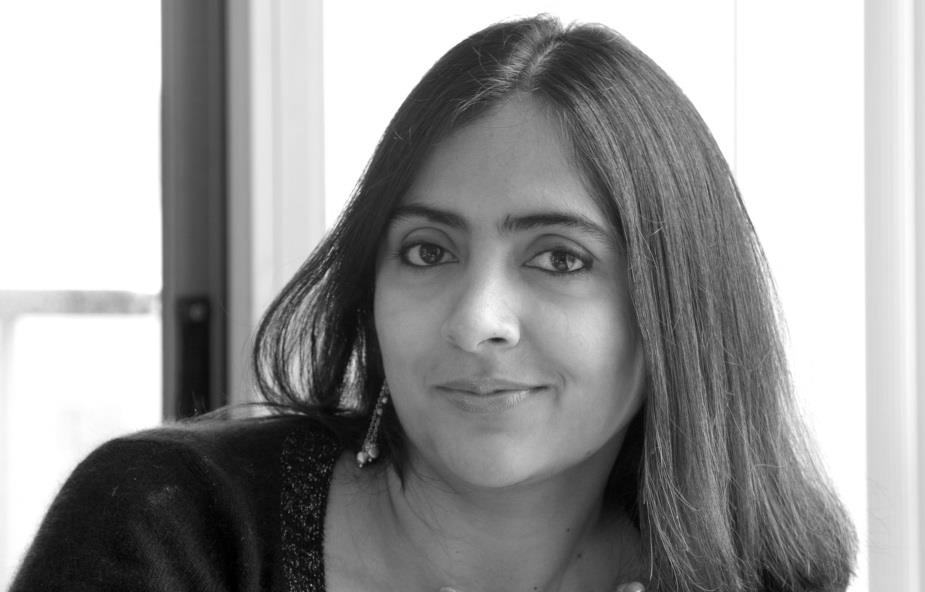 Strategy and Planning
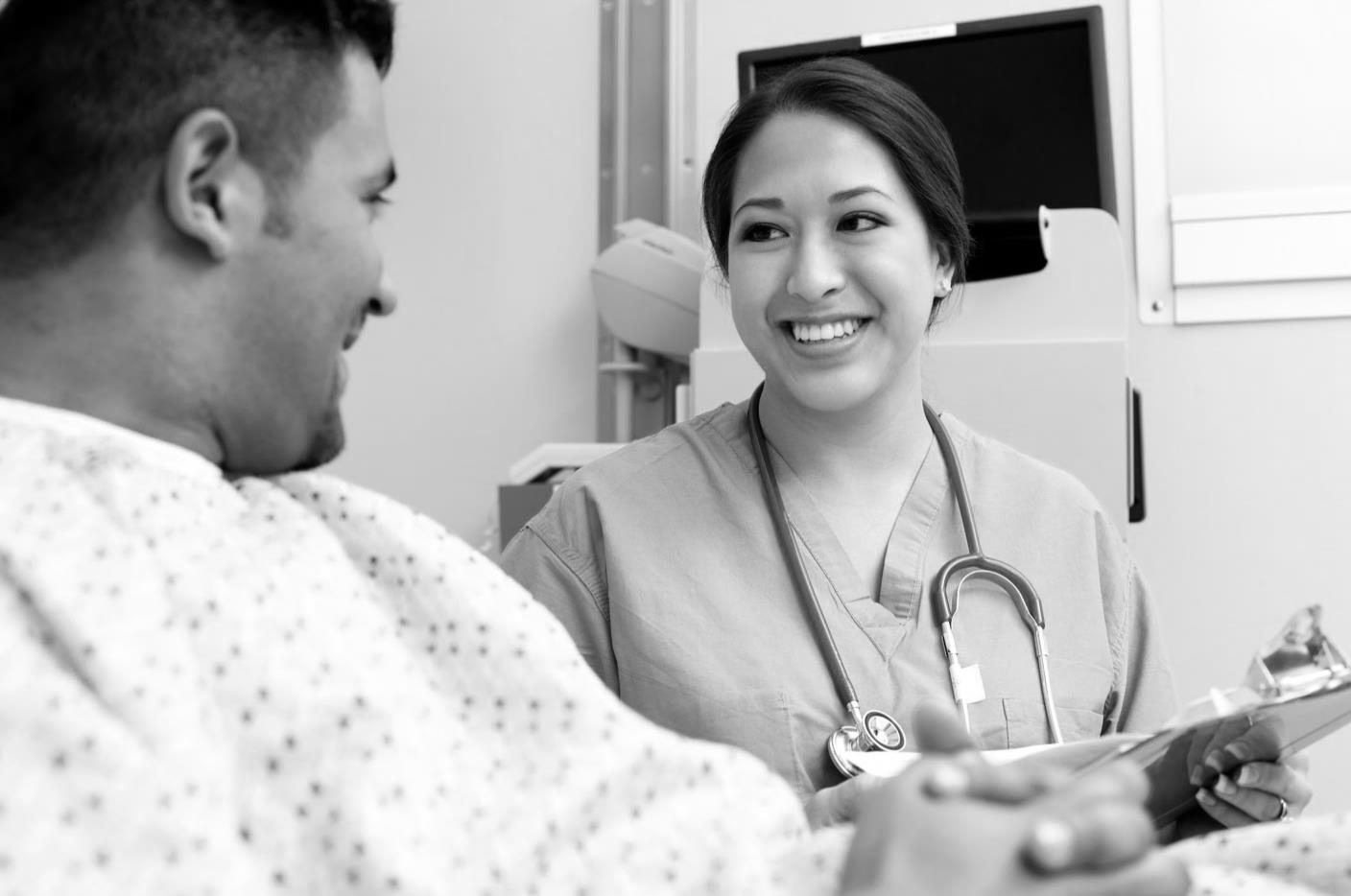 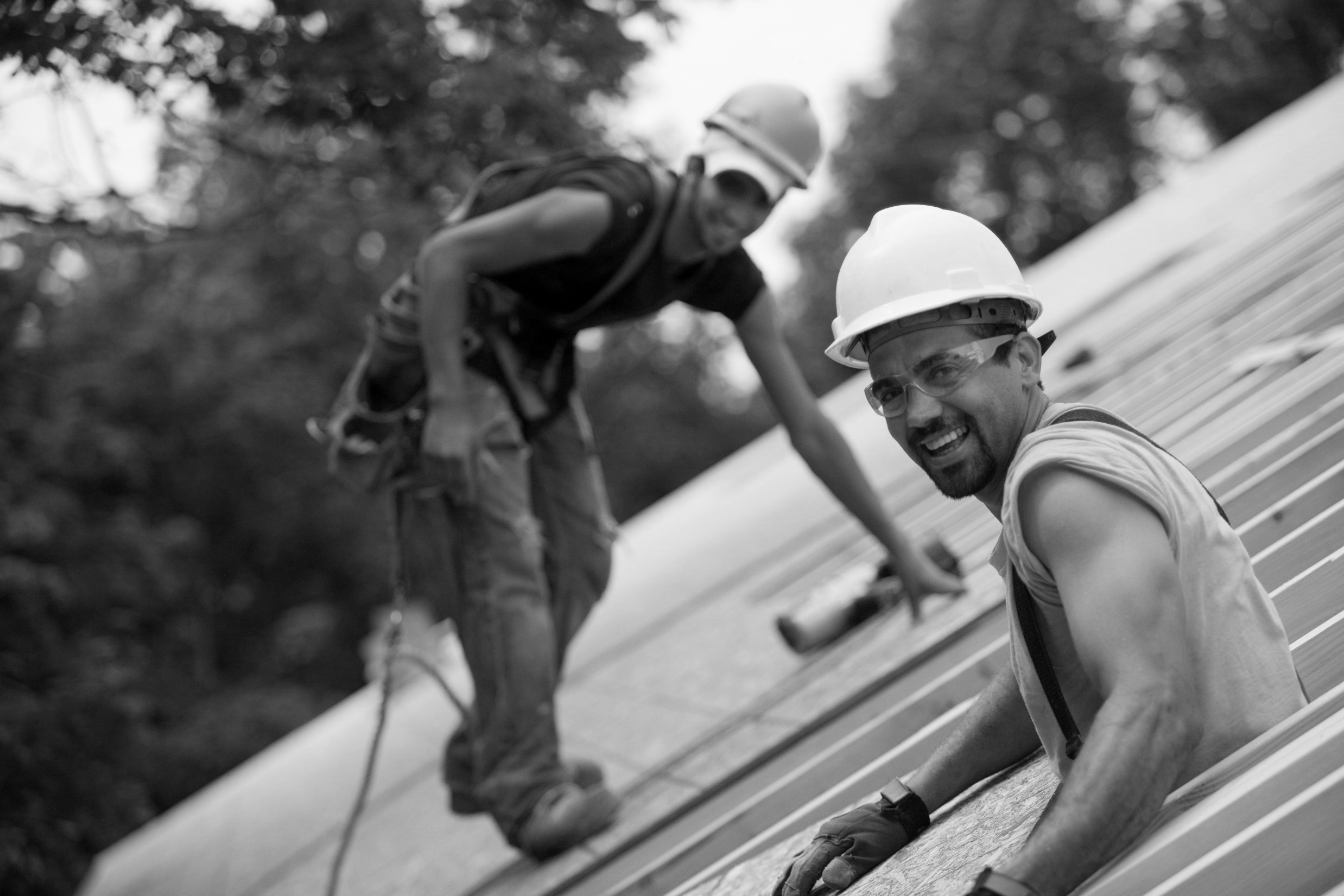 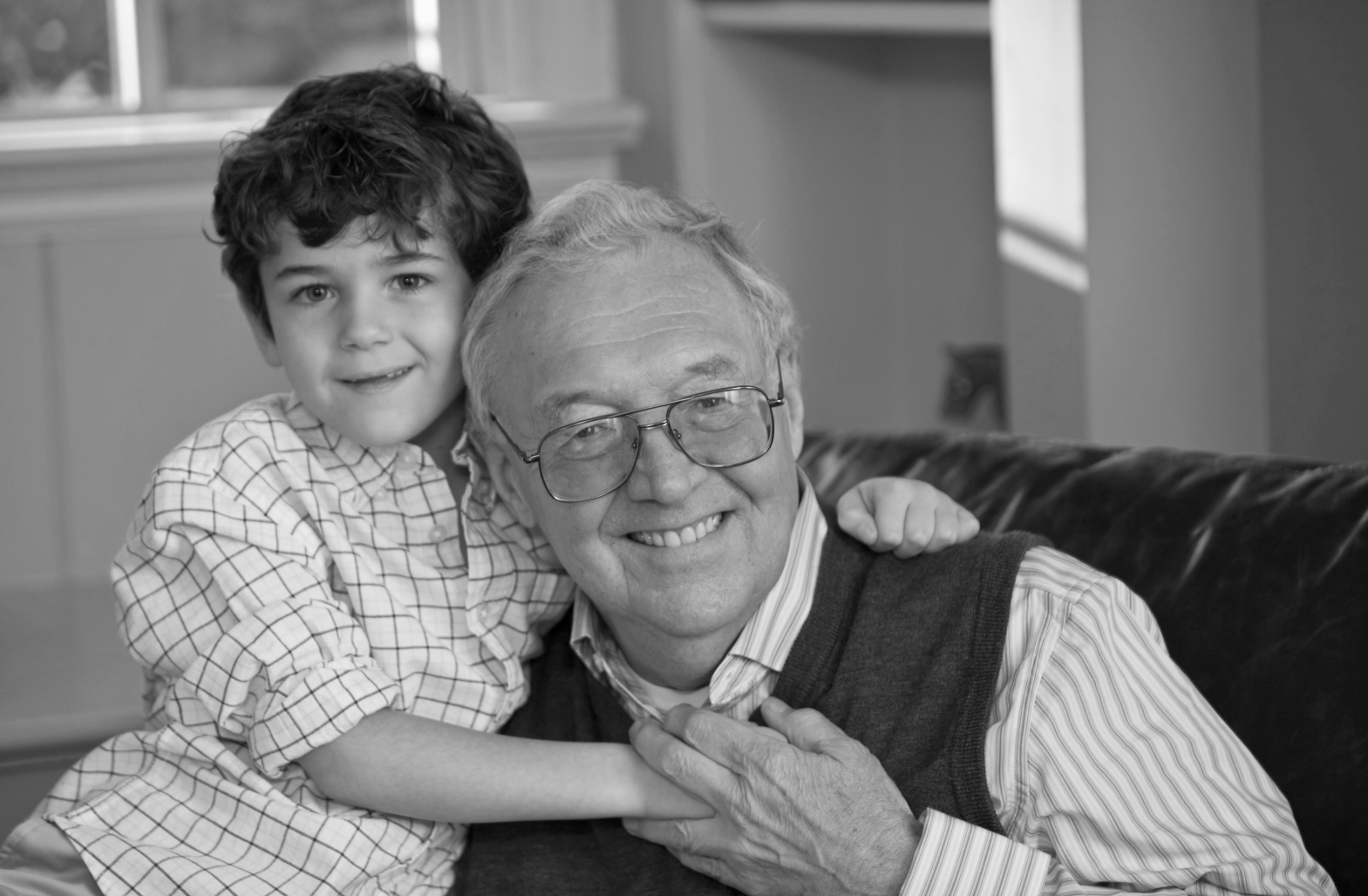 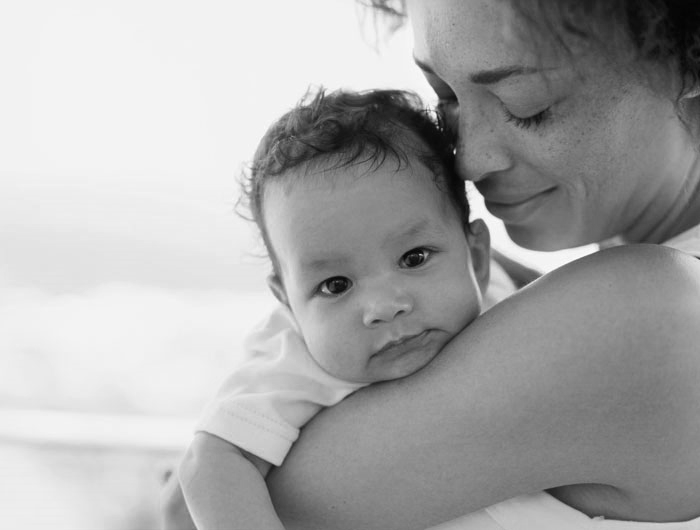 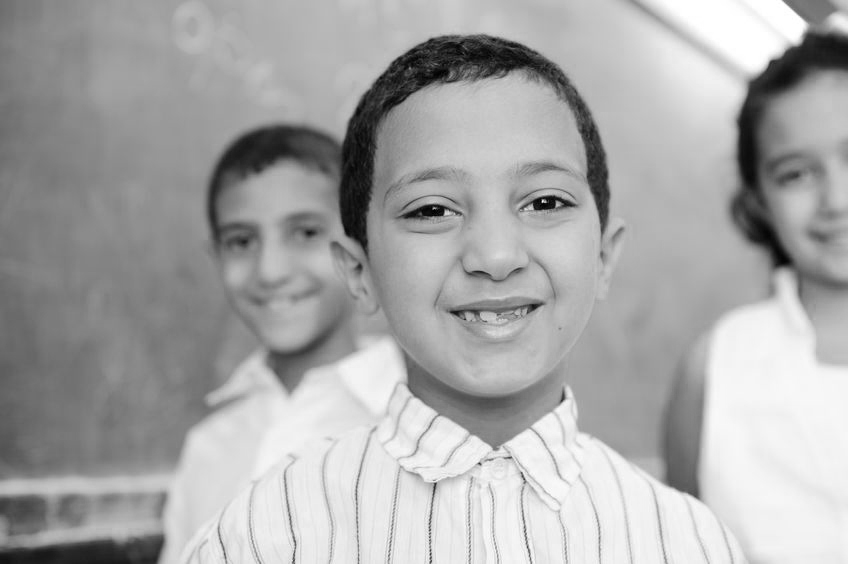 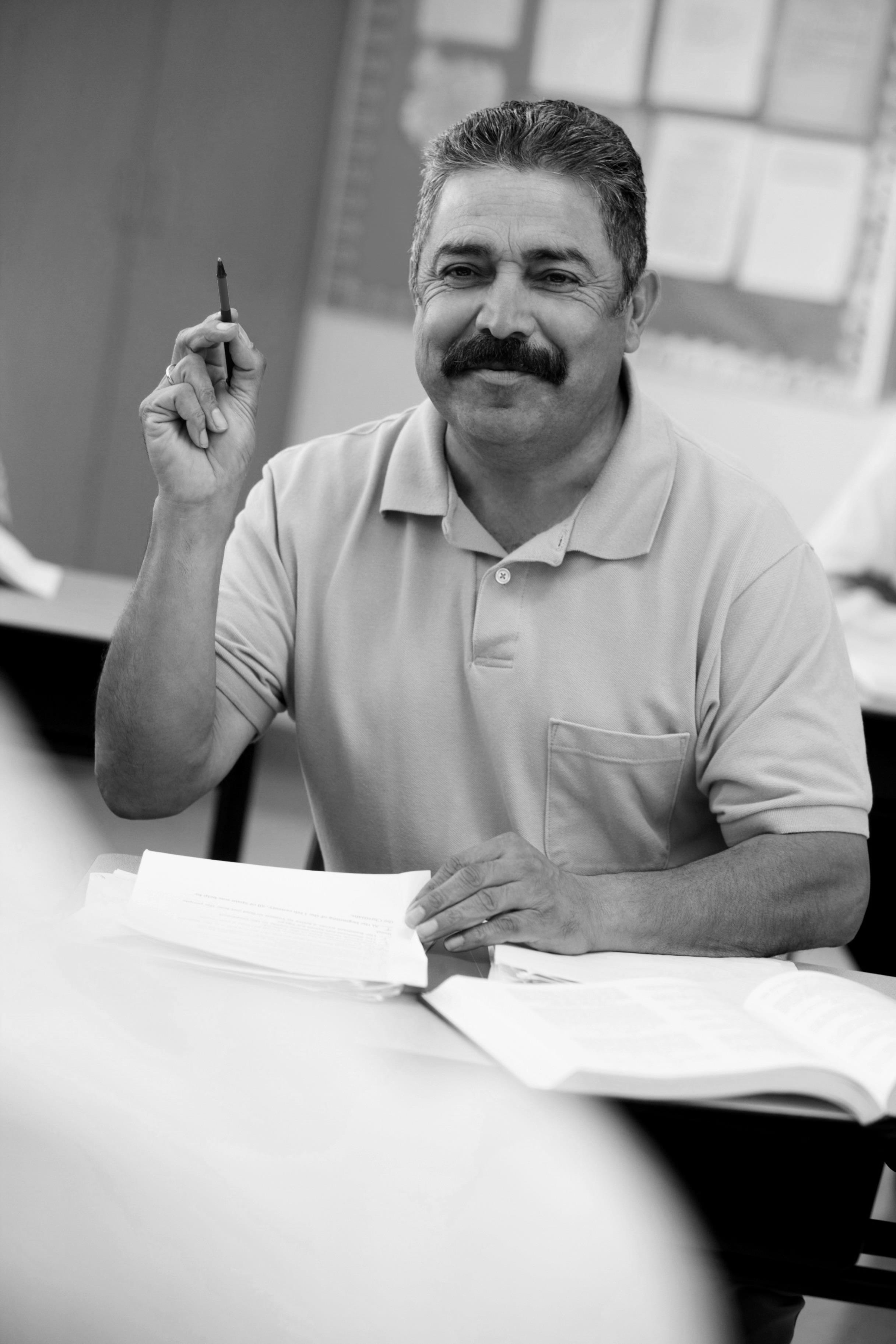 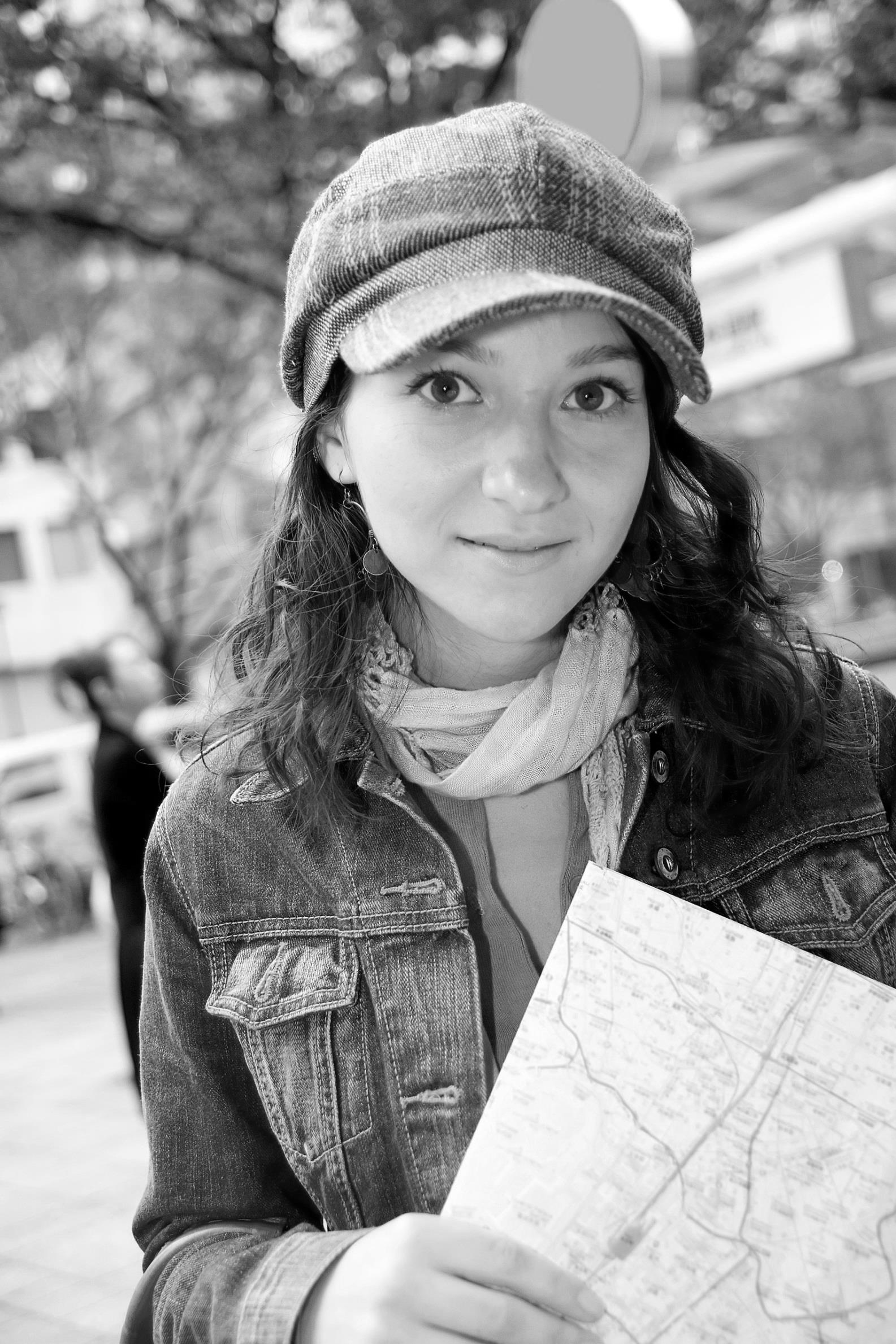 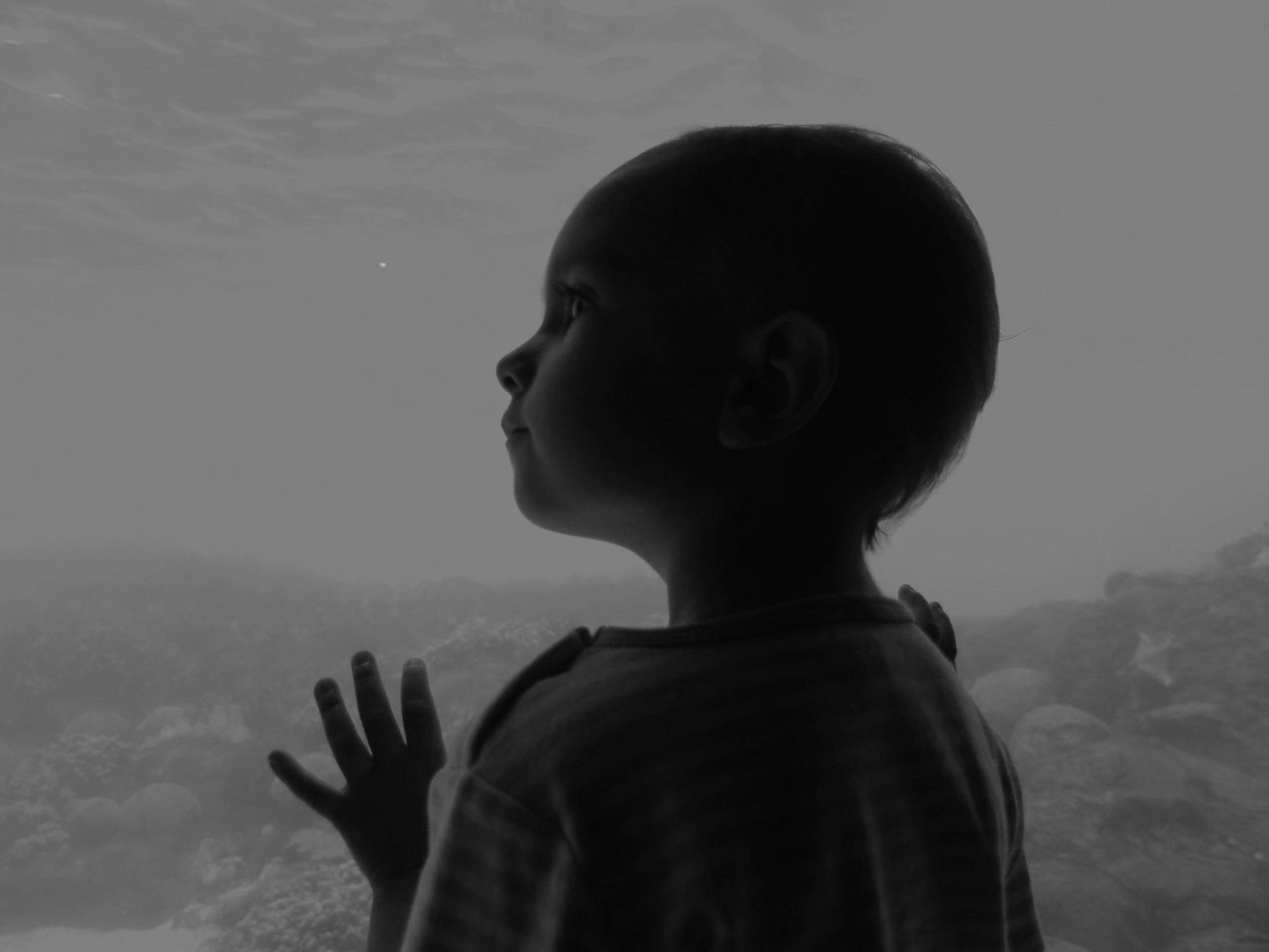 What is Strategy?
A coordinated set of actions designed to create and sustain a competitive advantage in achieving a nonprofit’s mission.
Strategic Planning
Strategic planning is, at its best, the process of considering and making strategic decisions.
Business Planning
Business planning is the process of determining the parameters of an economically and operationally successful undertaking.
Strategic vs. Business Planning
Strategic Planning
Business Planning
Develop organizational responses to opportunities and challenges
Determine a means to increase mission impact
Articulate a strategy
Define a program model
Confirm the need for a business model change
Test the economic logic and operational feasibility of a proposed response
Test the assumptions that prove the change is feasible
Test and elaborate on the core elements of the strategy
Show how the model will be viable
Describe the how and why of success
Strategic vs. Business Planning
Business Planning (as needed)
Strategy Formation (as needed)
Traditional Strategic Planning (at least every three years)
Time
When to Consider Business Planning
Significant change to business model
Launch of program, partnership, or entity
Growth strategy
Need information for go/no-go decision
Need to show that venture is compelling, viable, worthy of support
Need details to plan for implementation
Will your organization be considering any of the following in the next 1-2 years?
A new program
A new or significant partnership 
Launch of a social enterprise
Significant organizational growth
None of the above
Business Planning: DARE2 Succeed
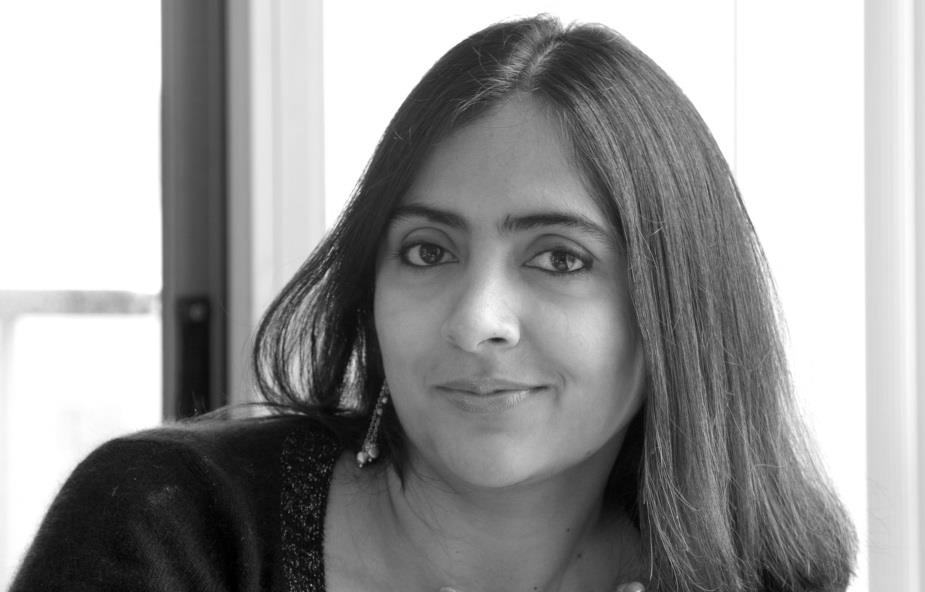 Current Business Model
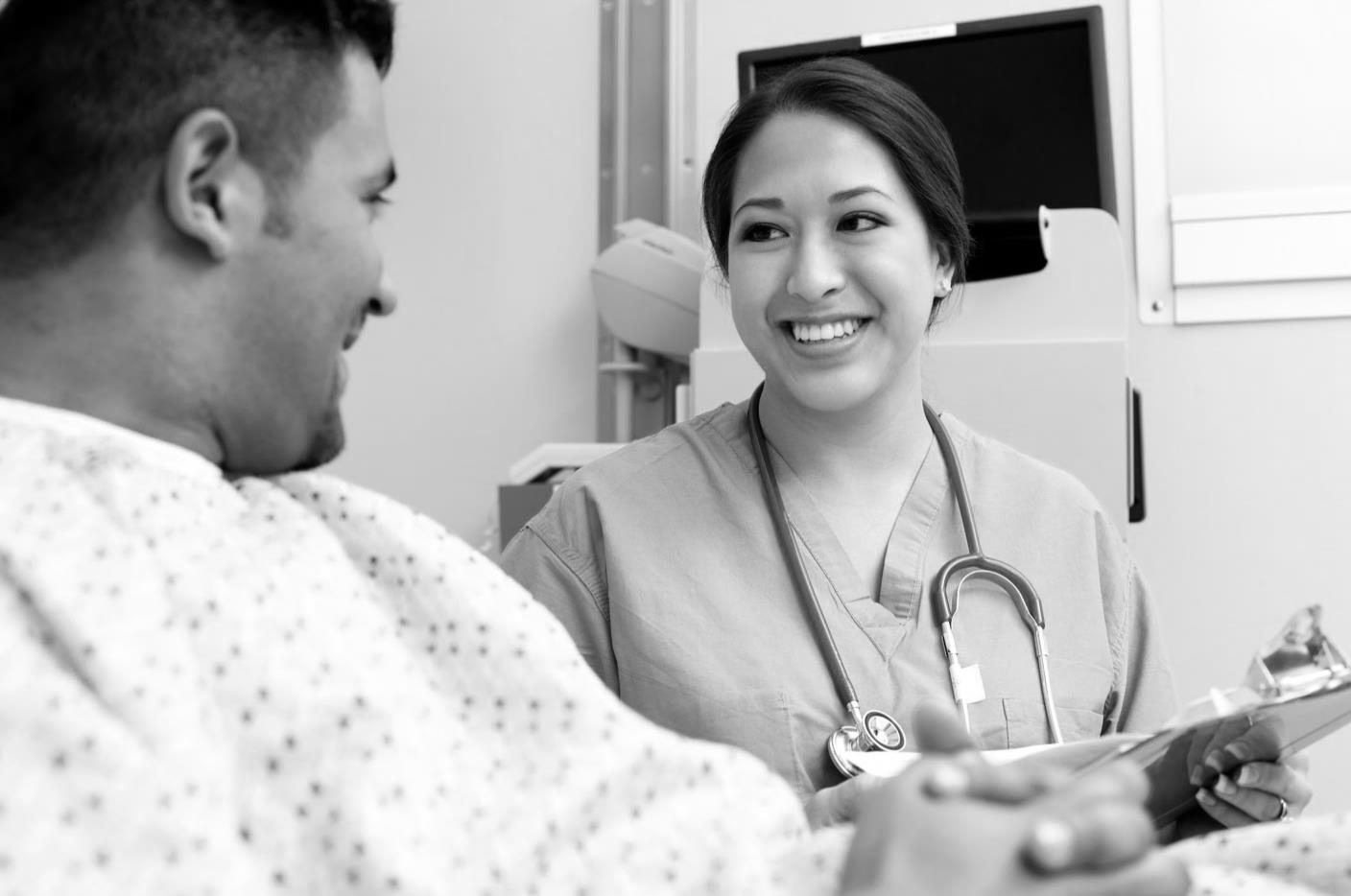 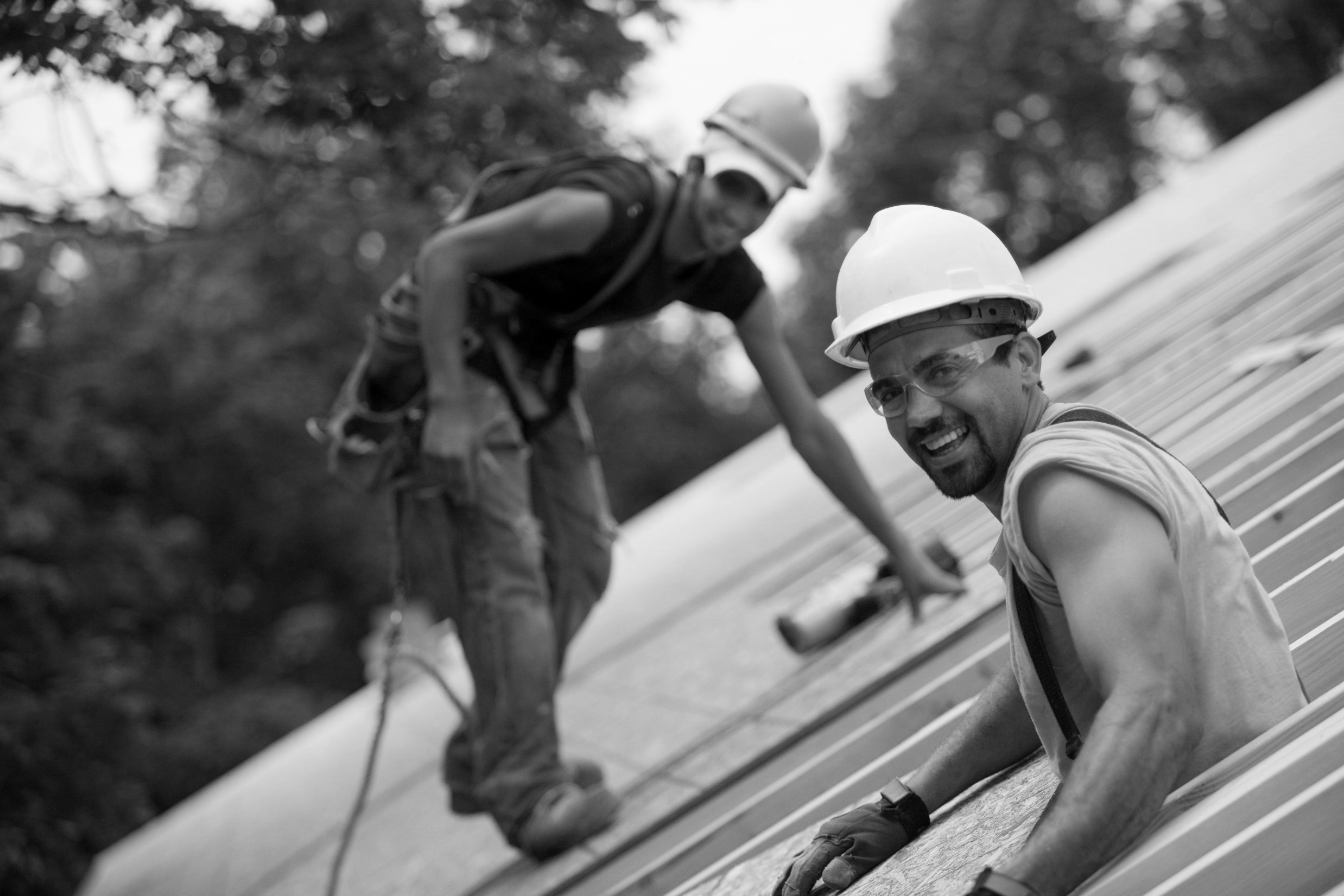 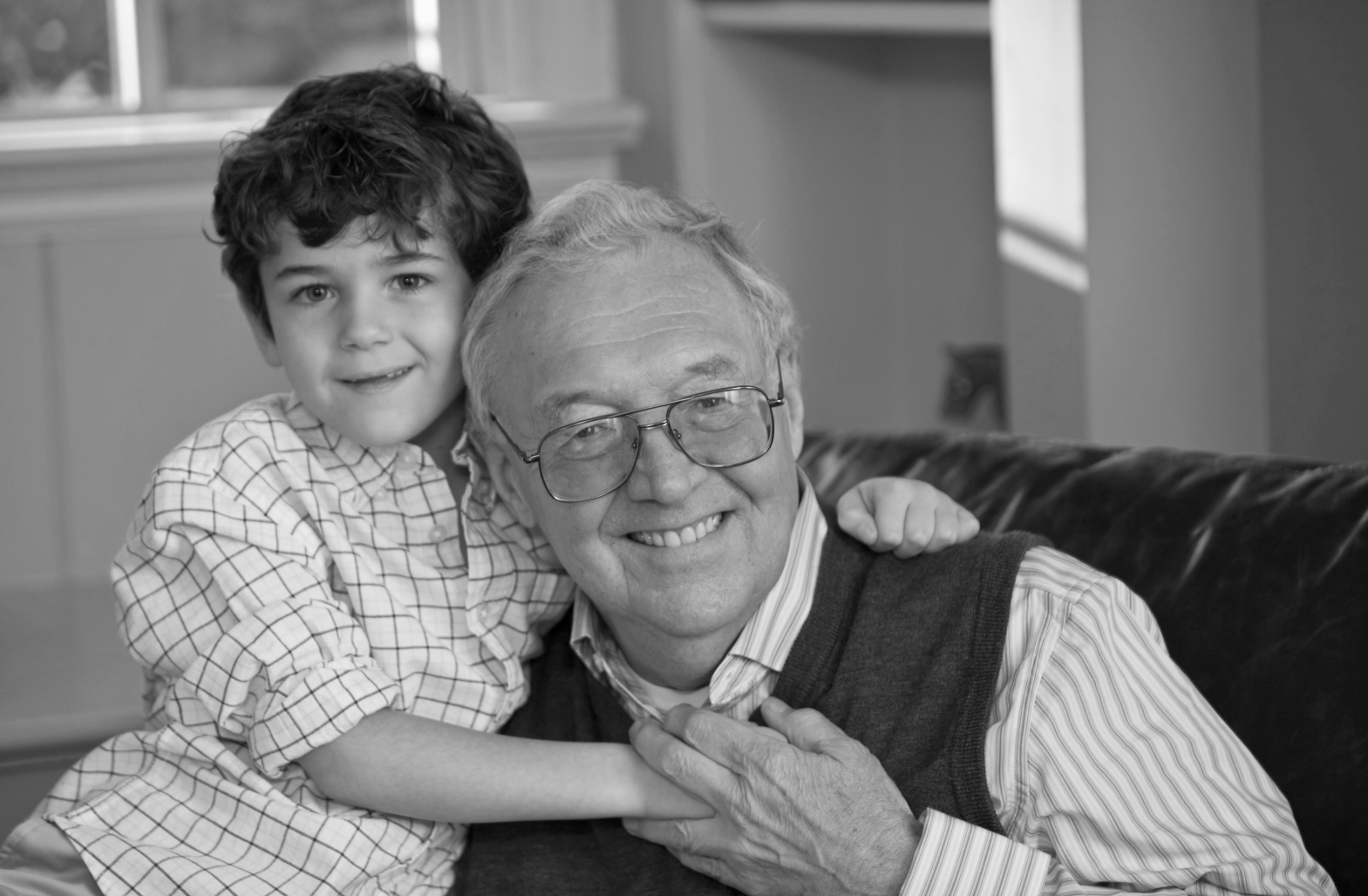 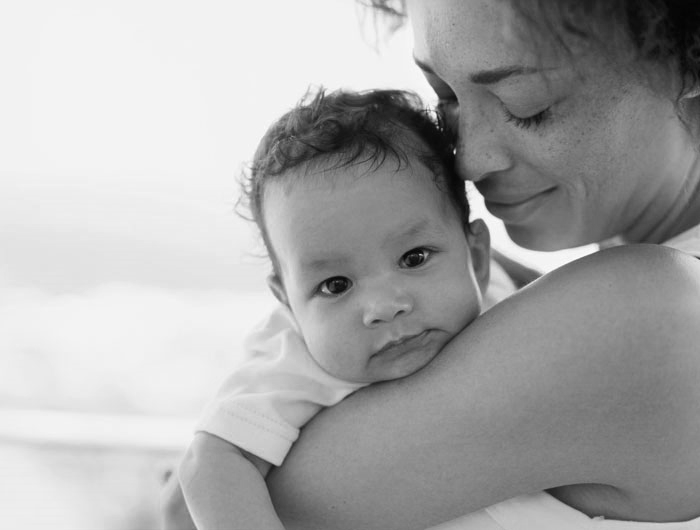 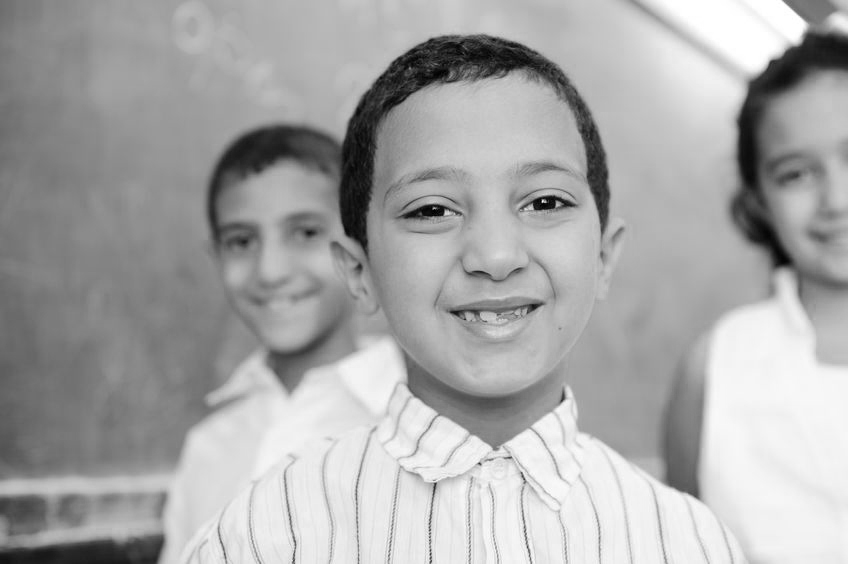 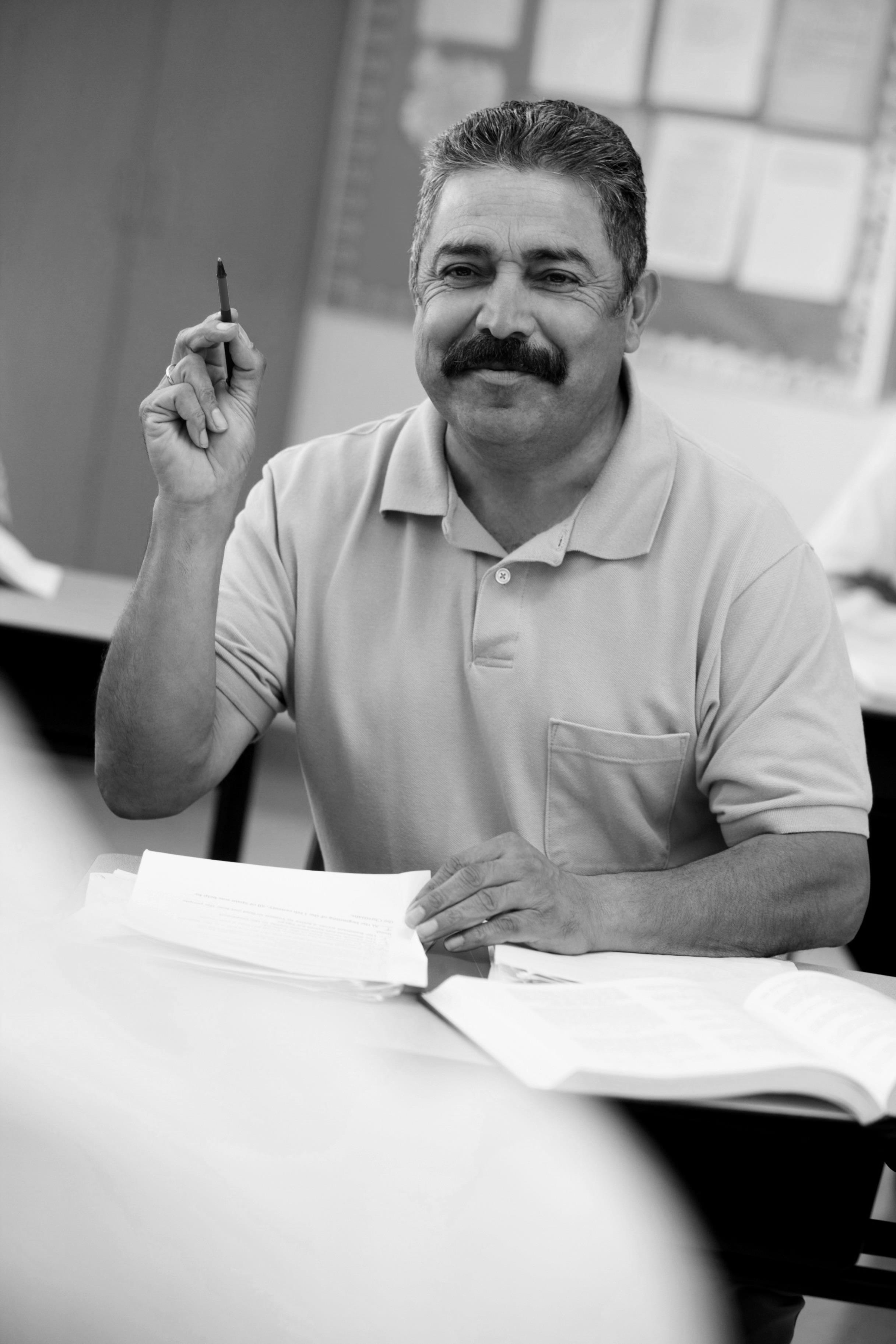 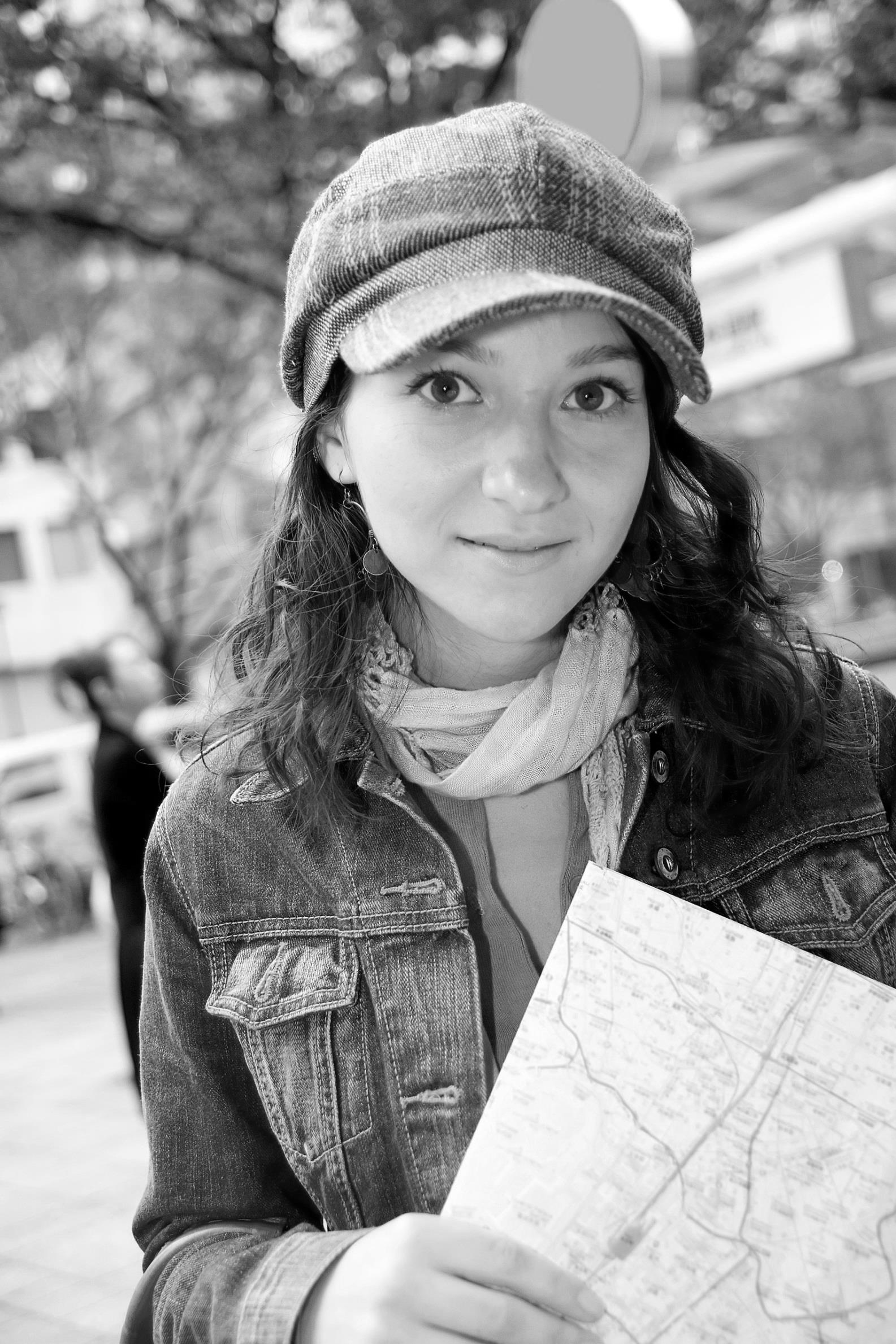 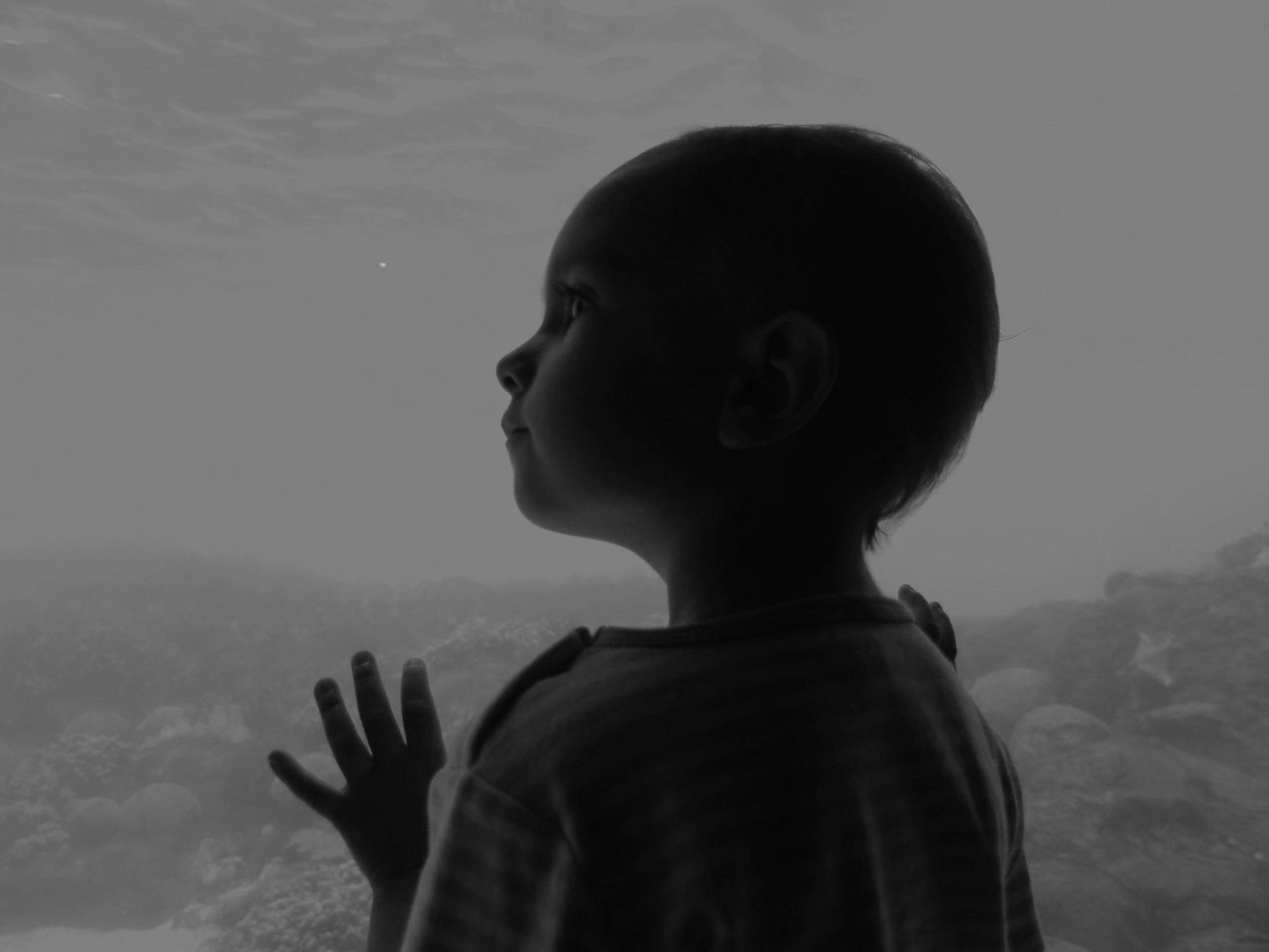 Business Model
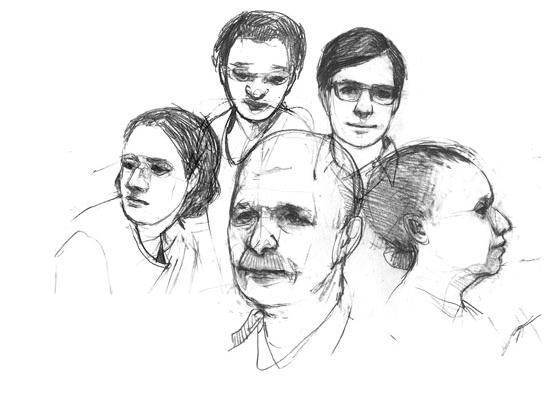 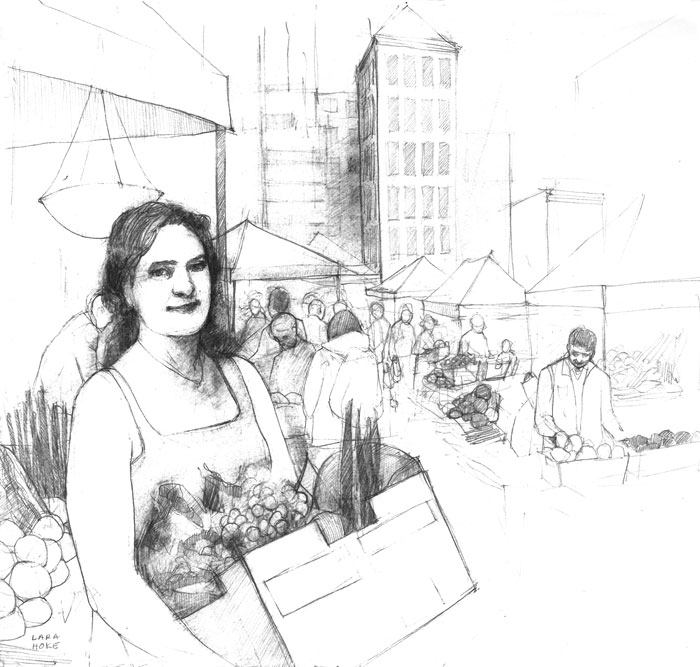 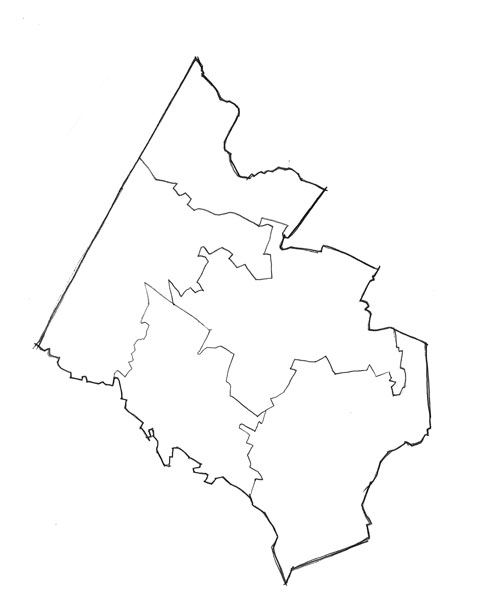 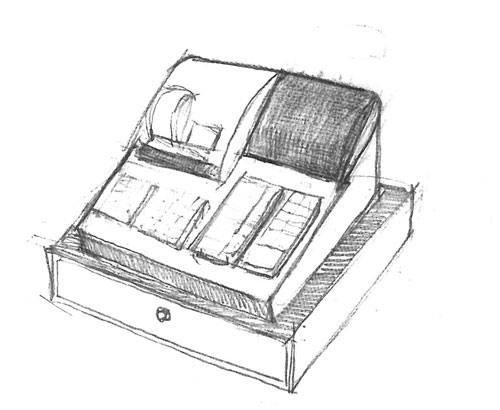 Who
How
What
Where
Examine Your Scope
Assess Your Economic Logic
Evaluate Your Organizational Capacity
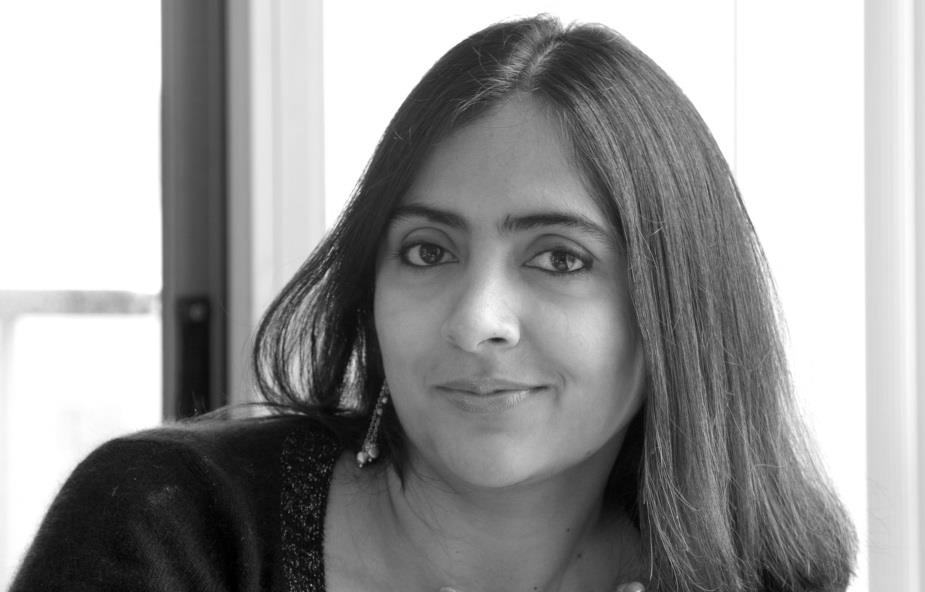 The Market
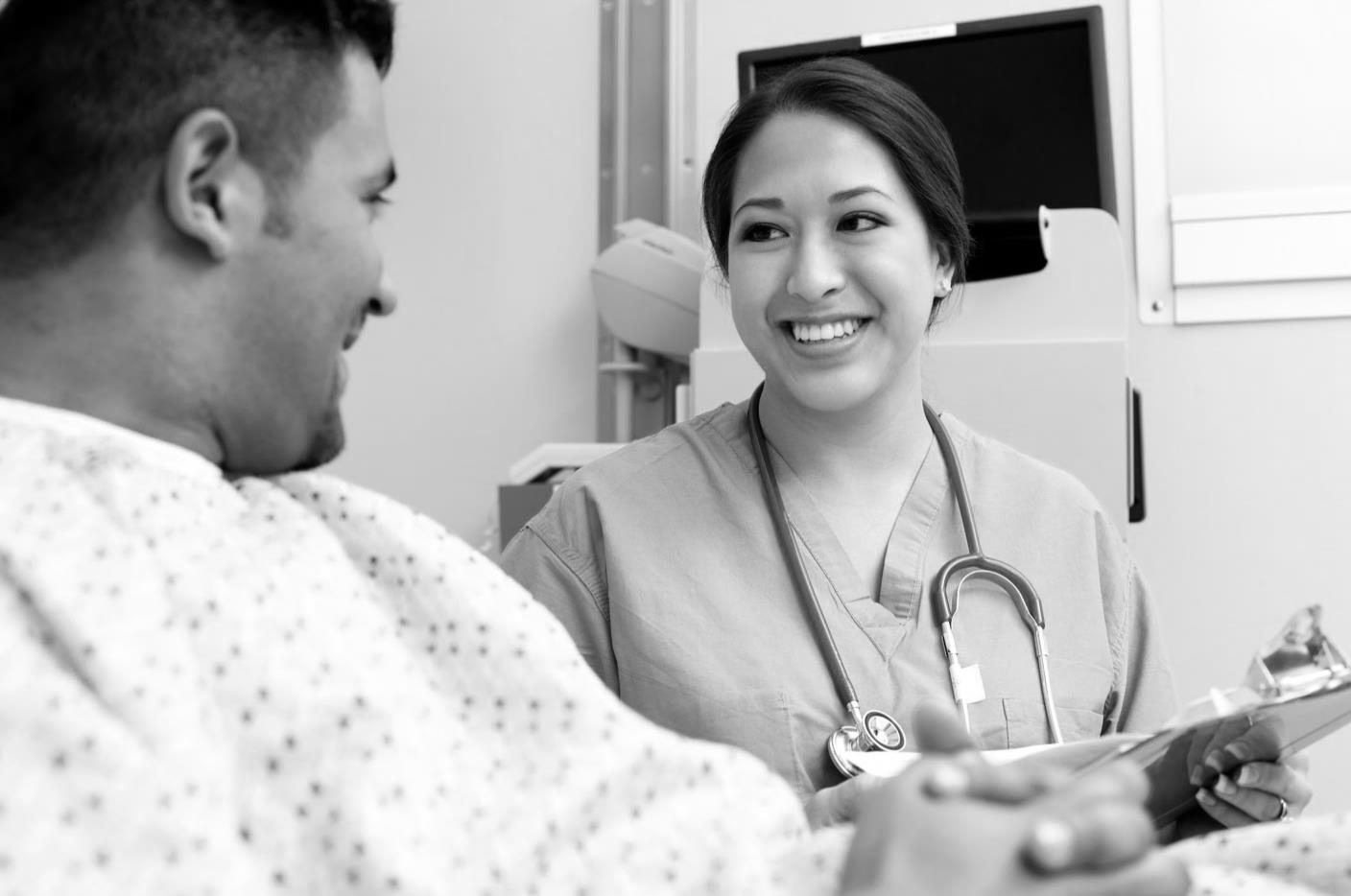 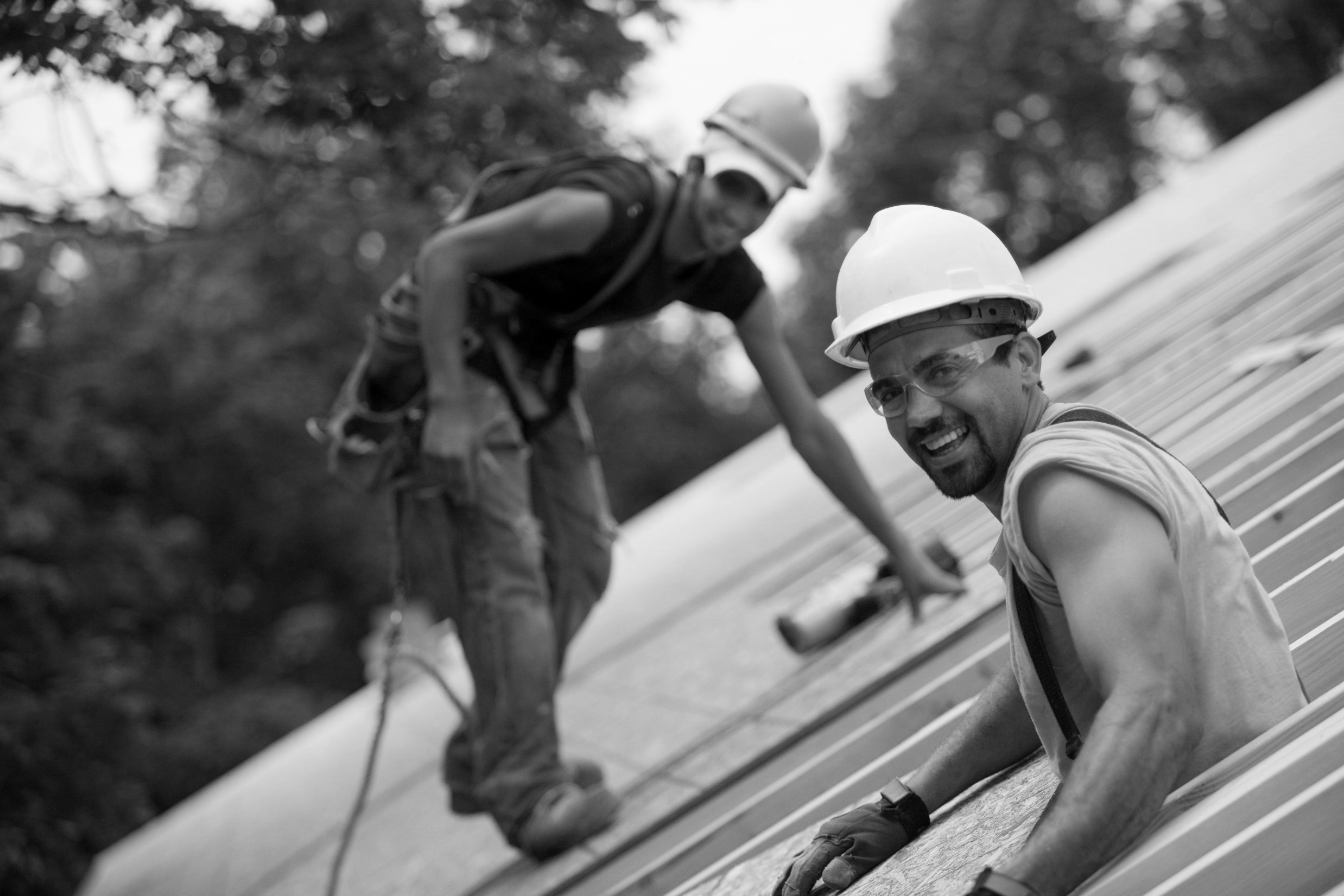 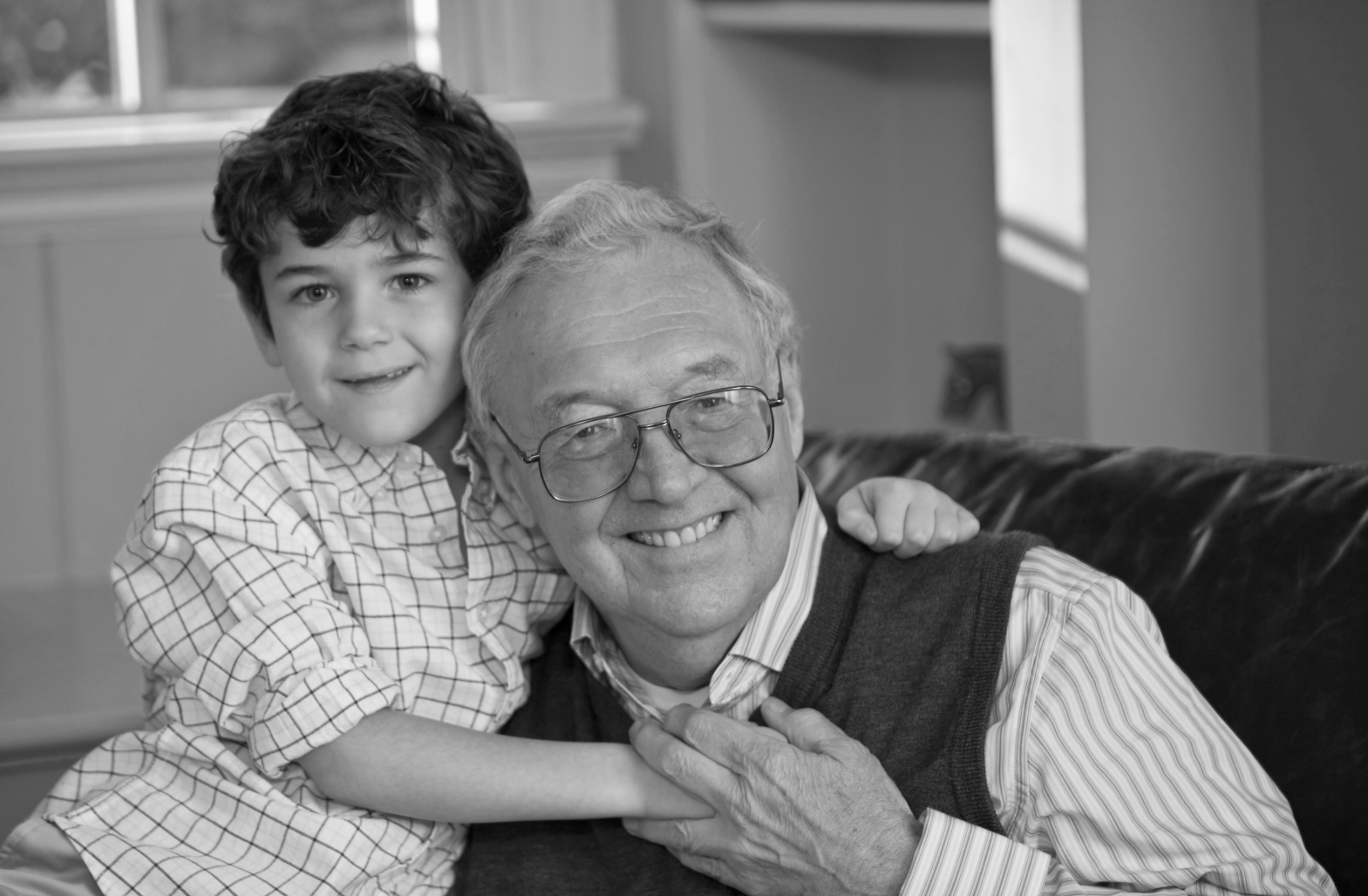 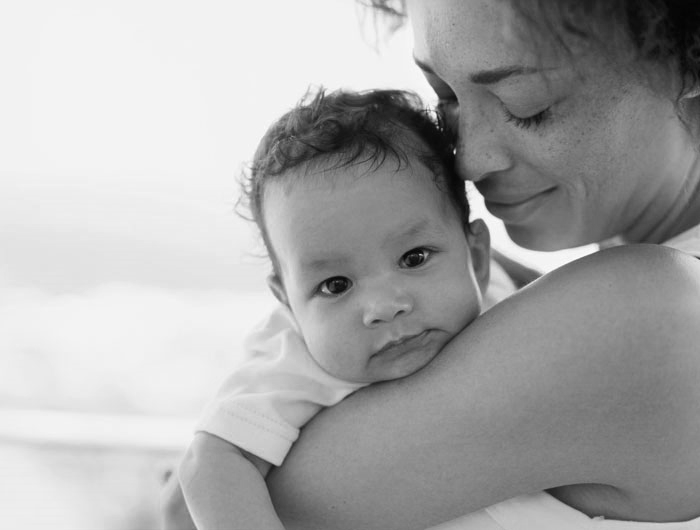 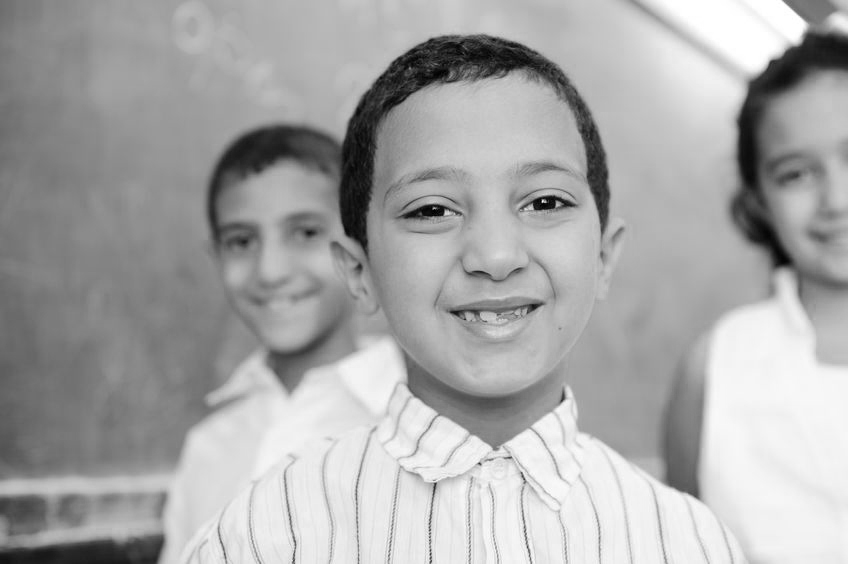 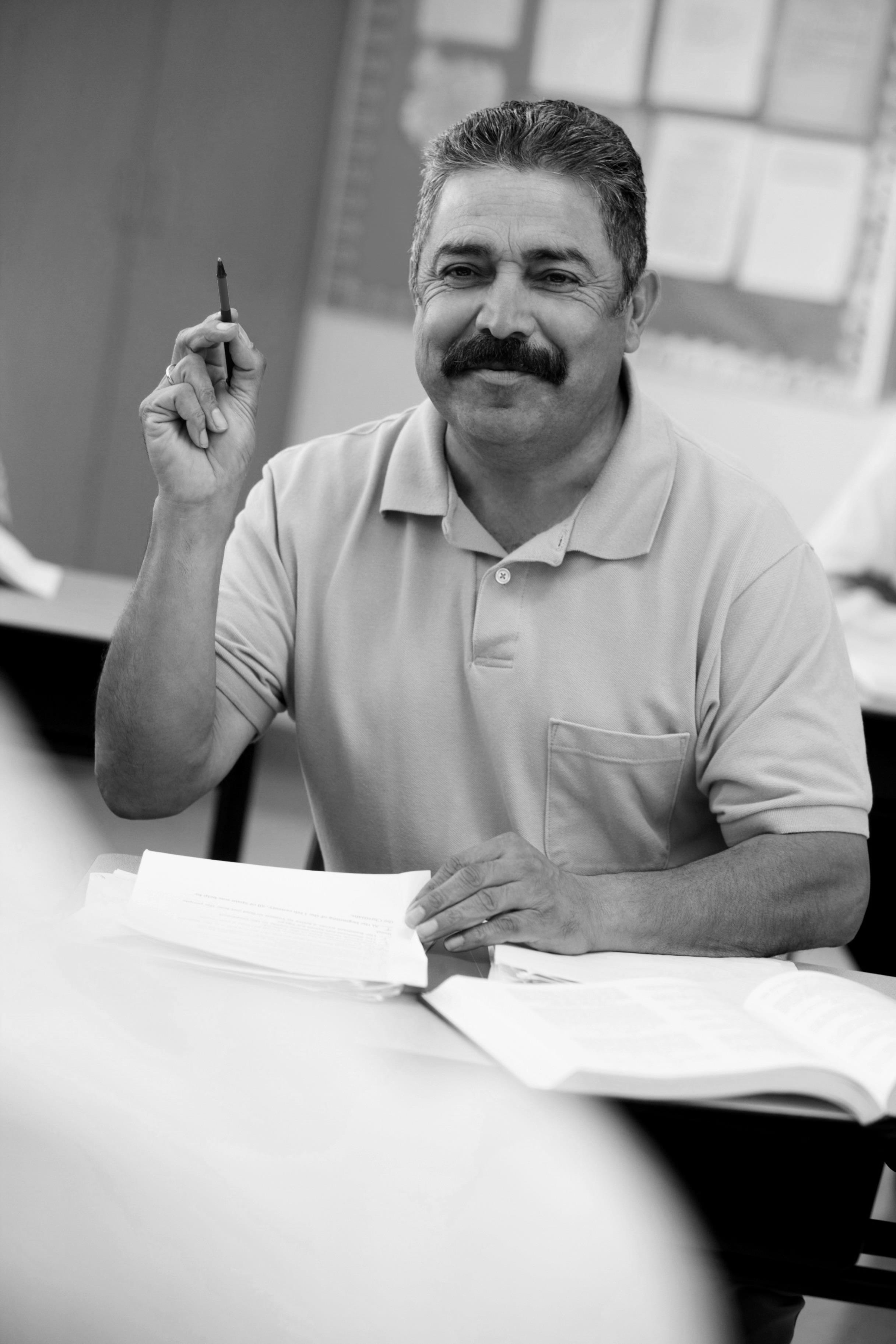 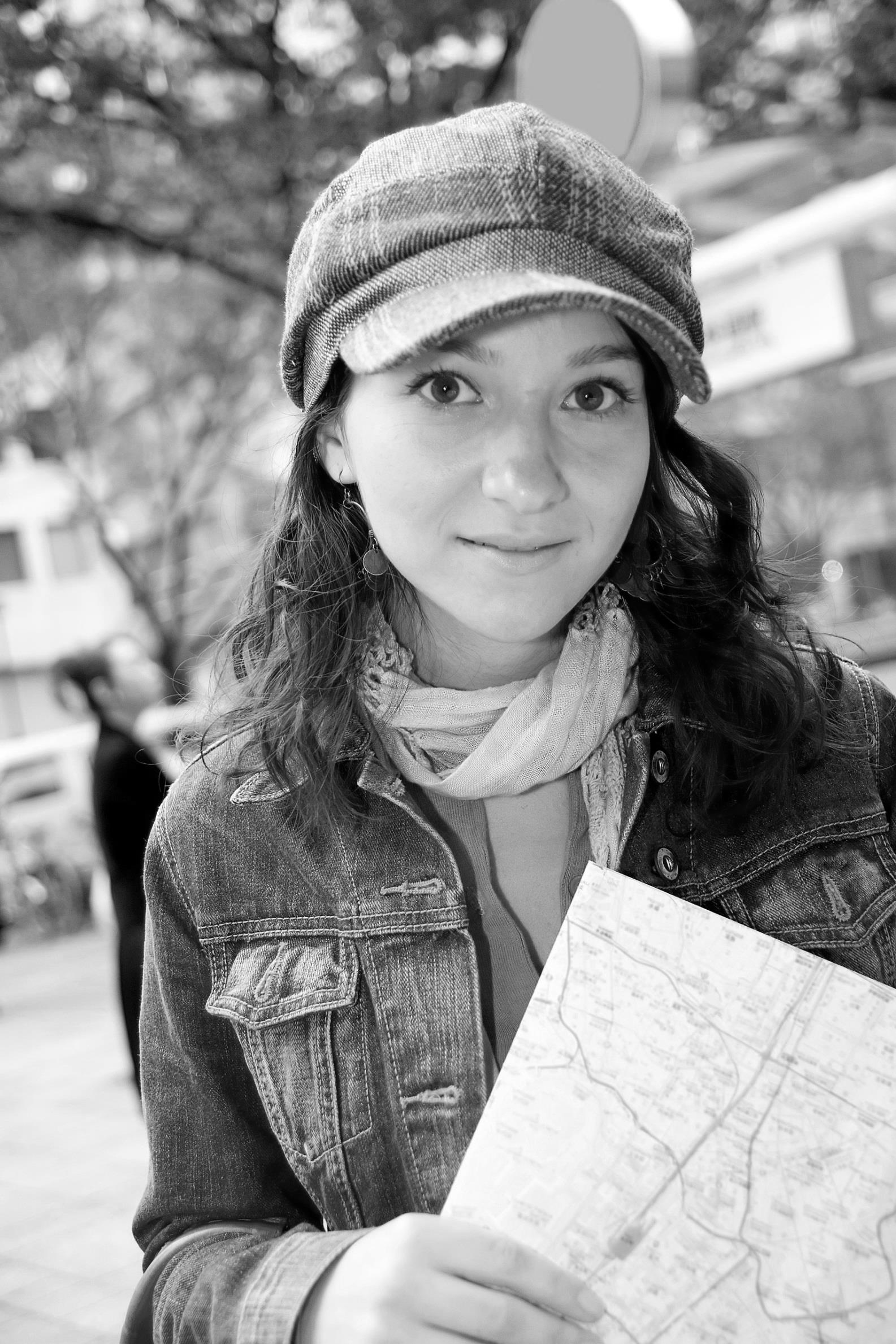 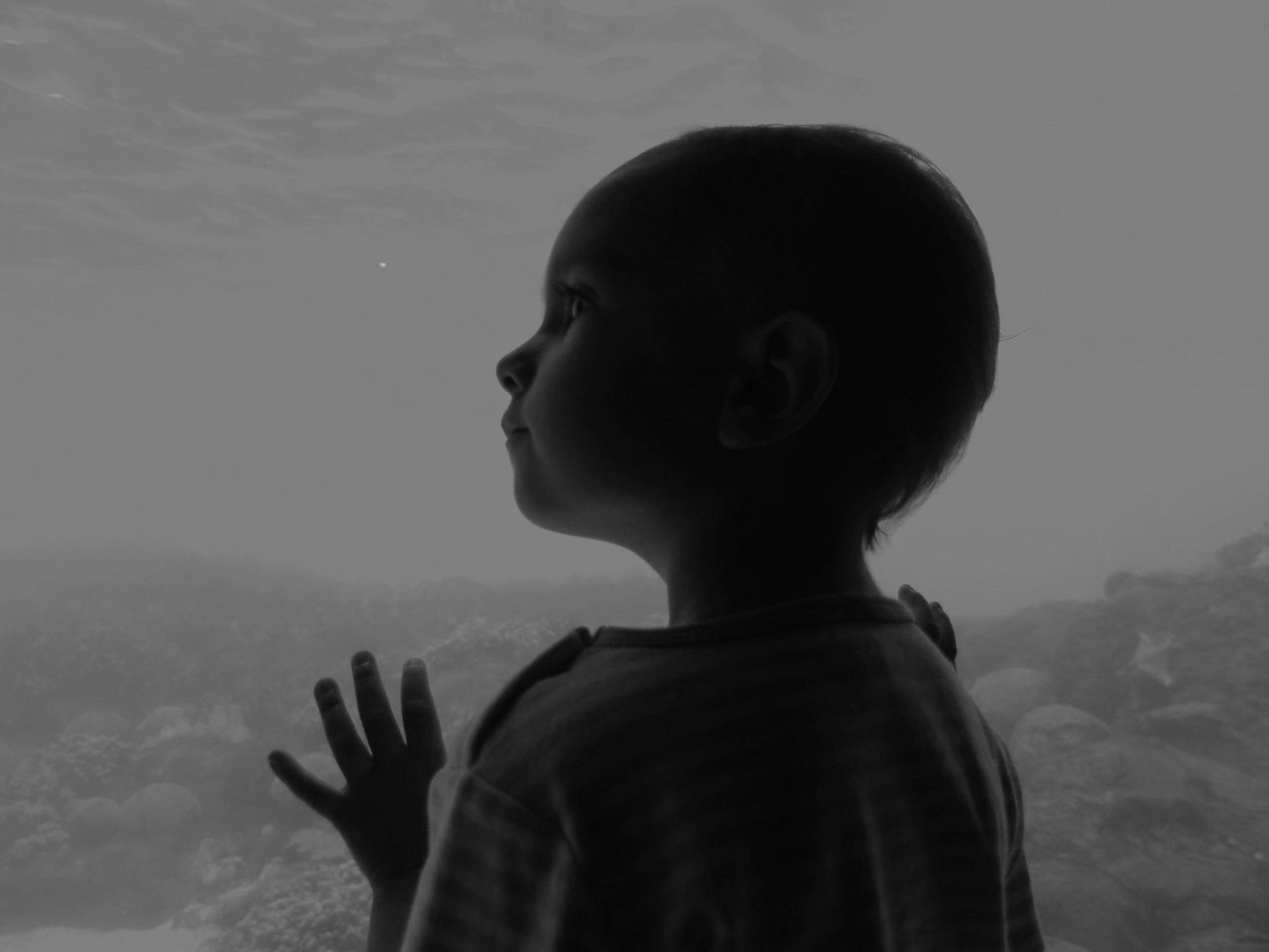 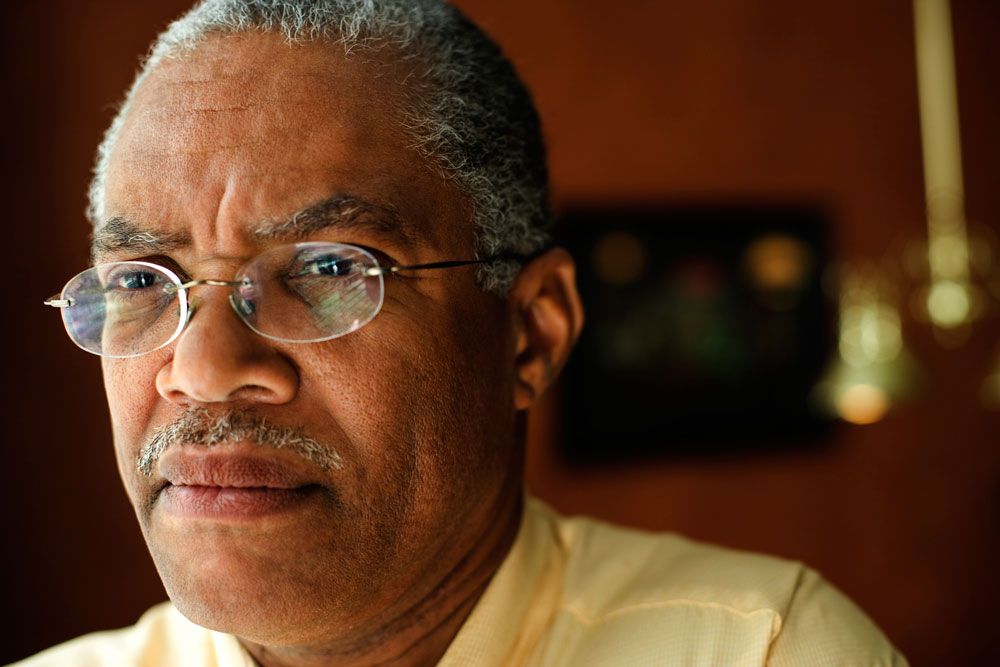 UnderstandTrends
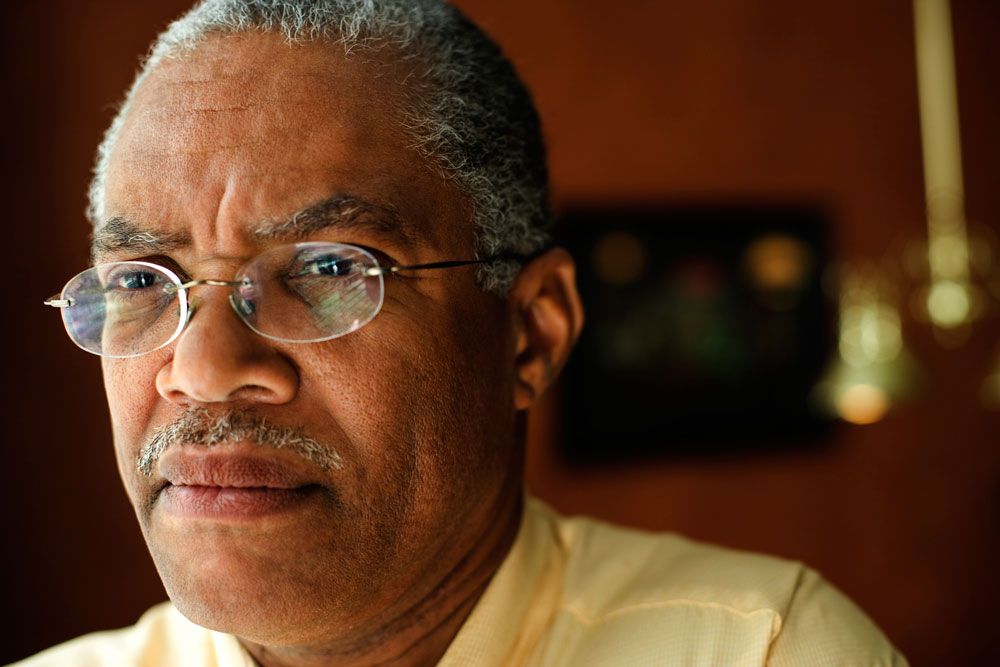 UnderstandCompetitors
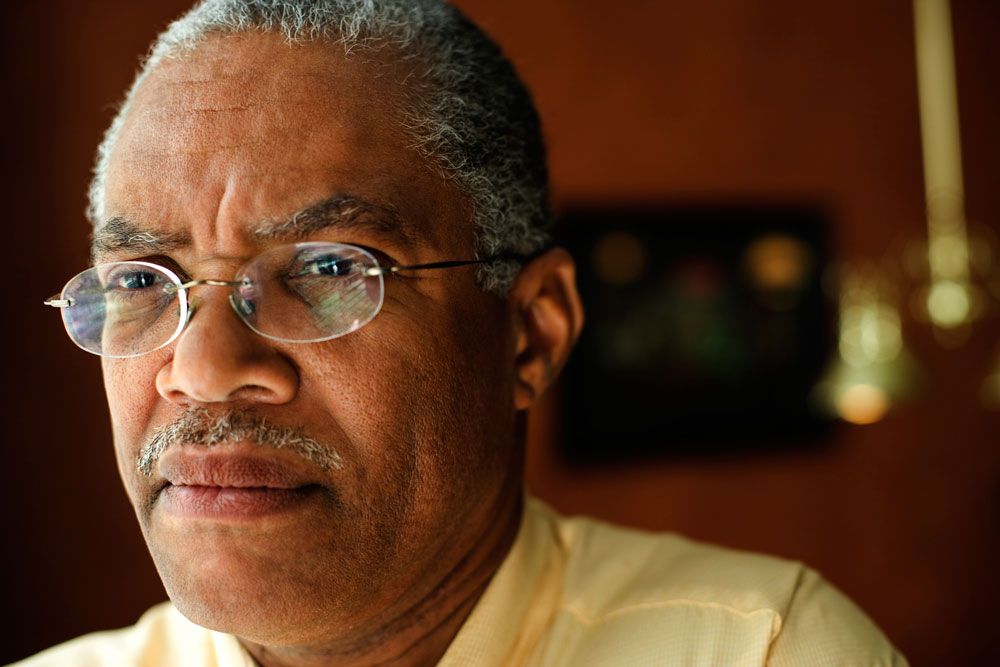 Identify Competitive Advantage
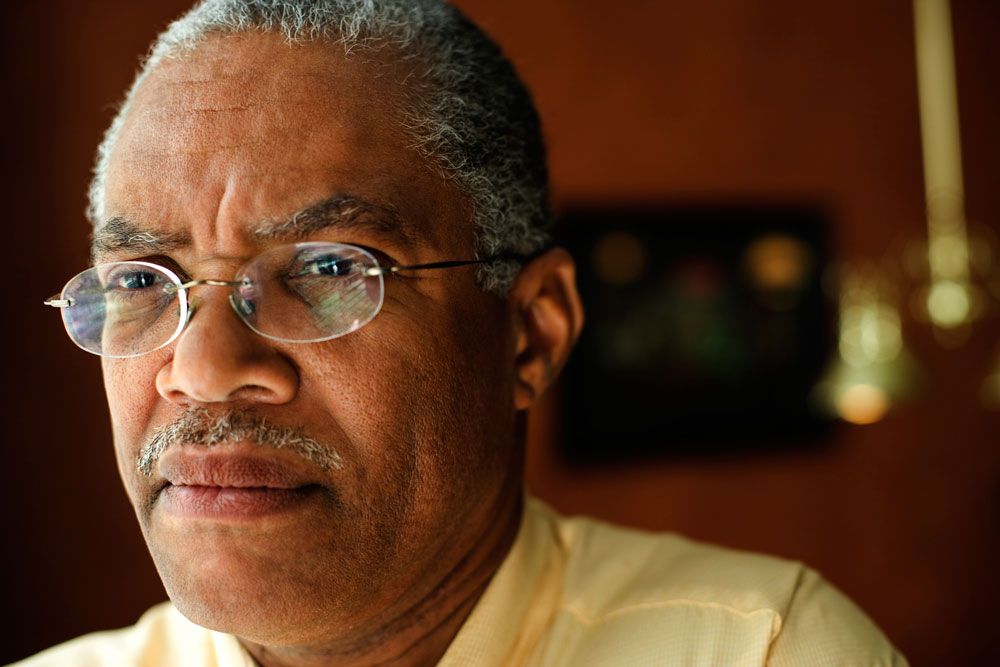 Understand Need and Demand
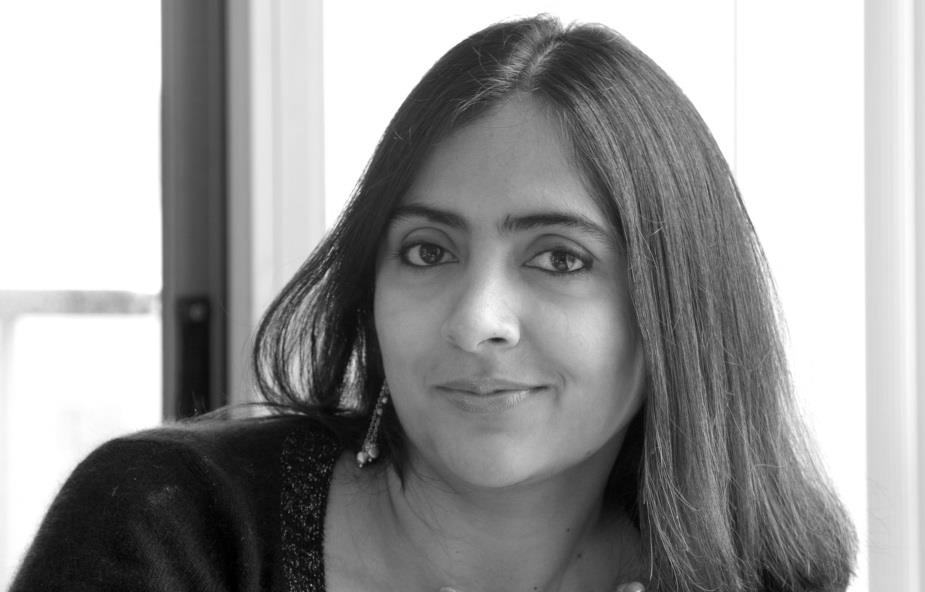 Evaluate &Elaborate
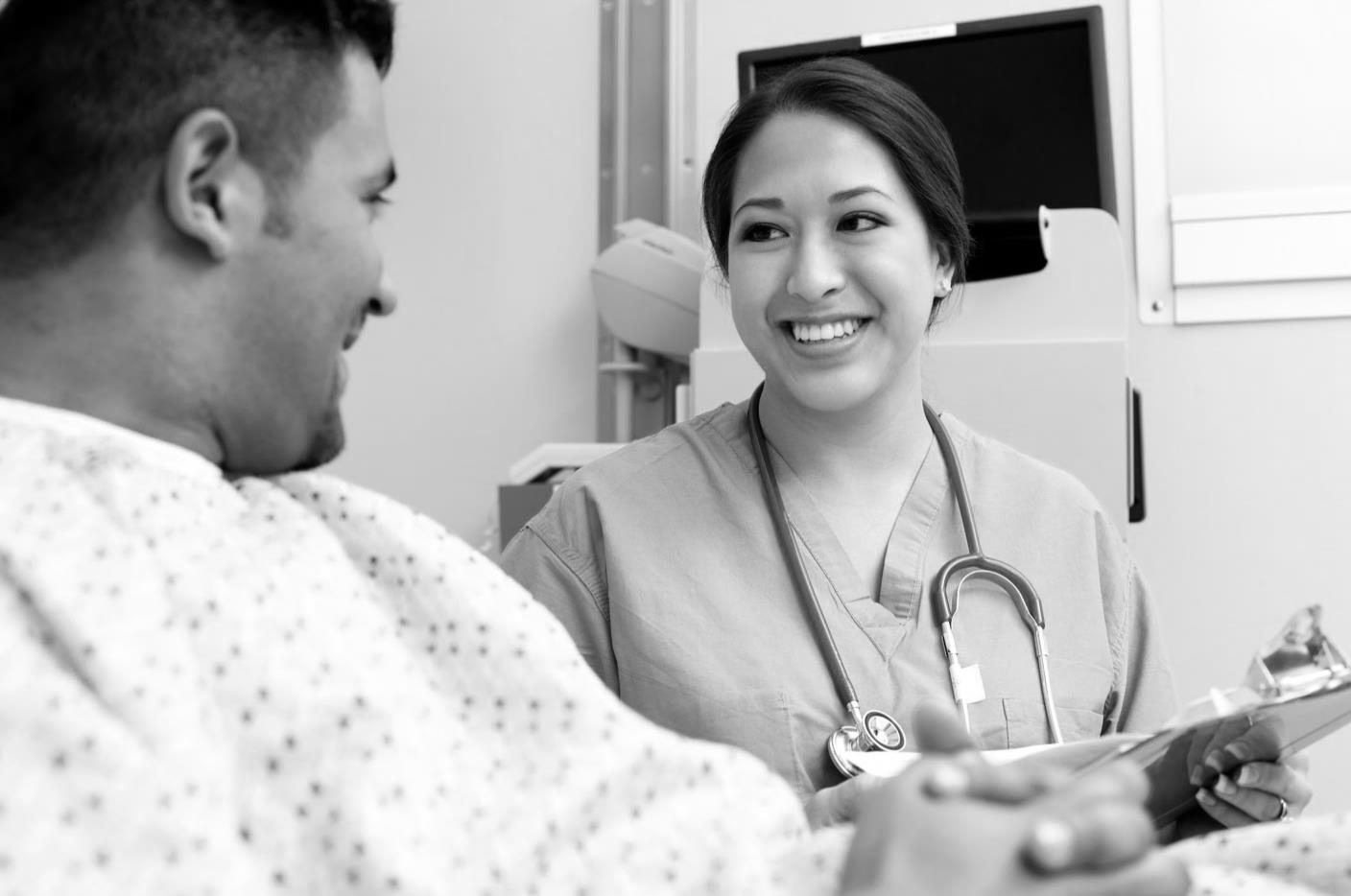 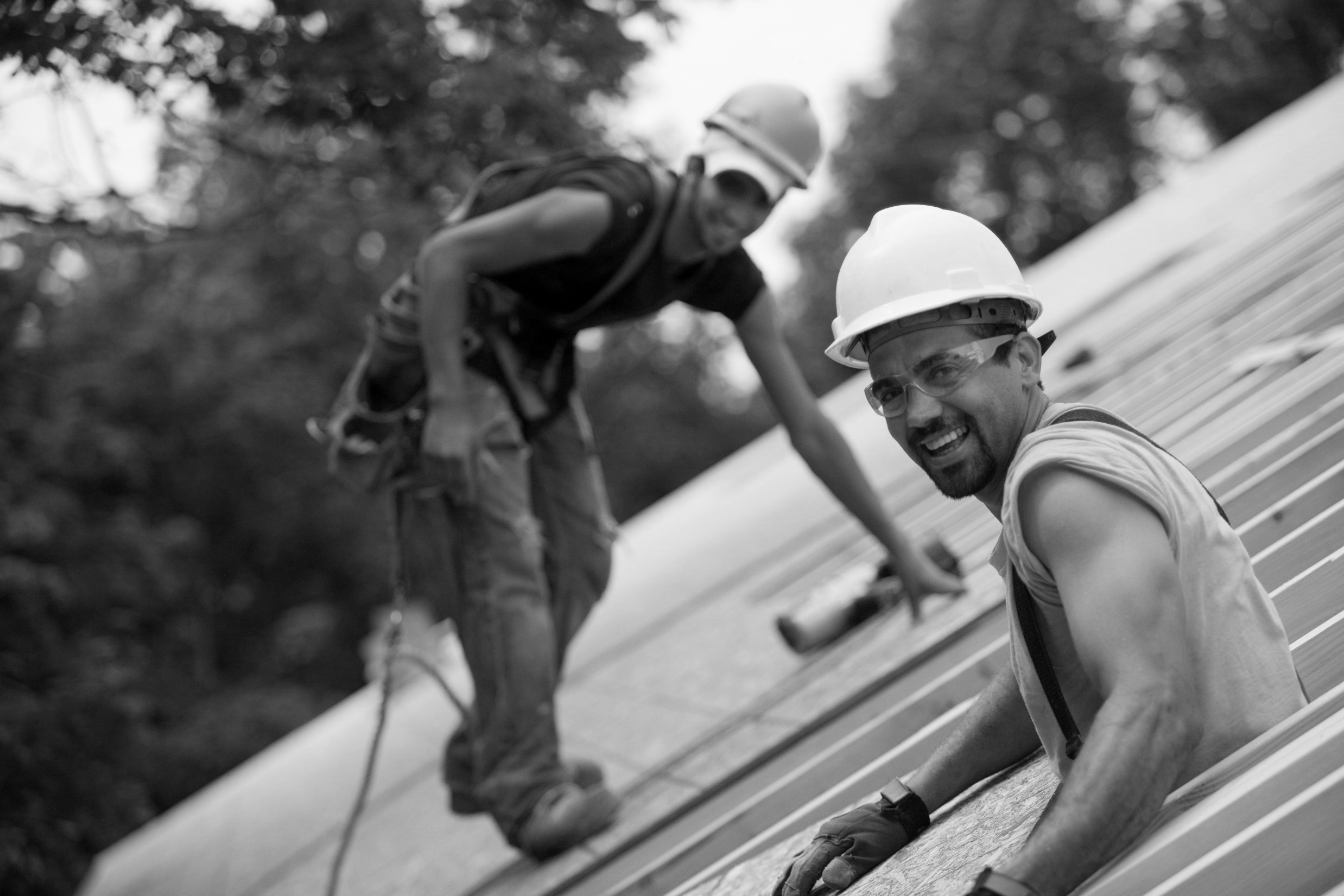 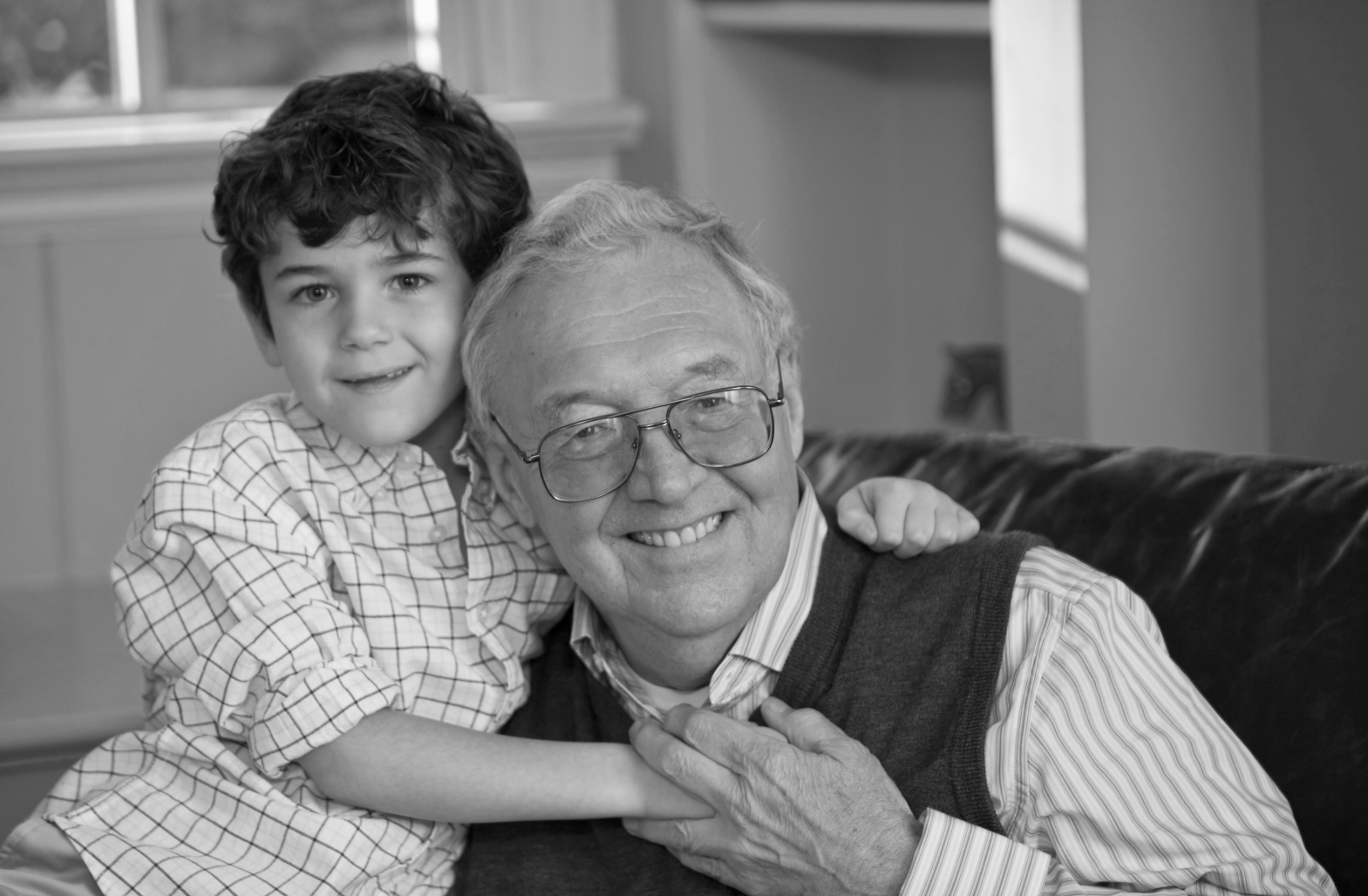 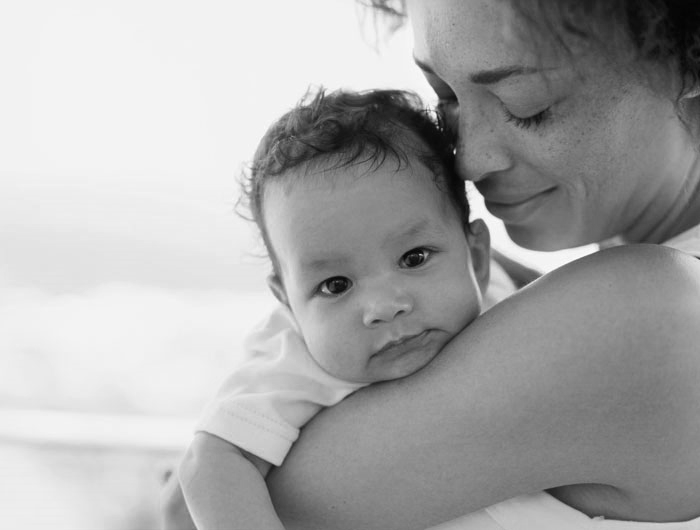 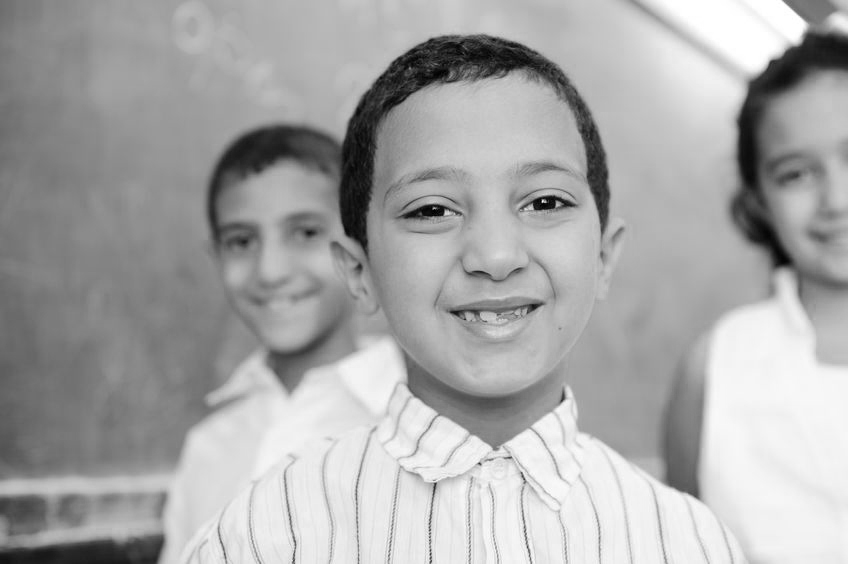 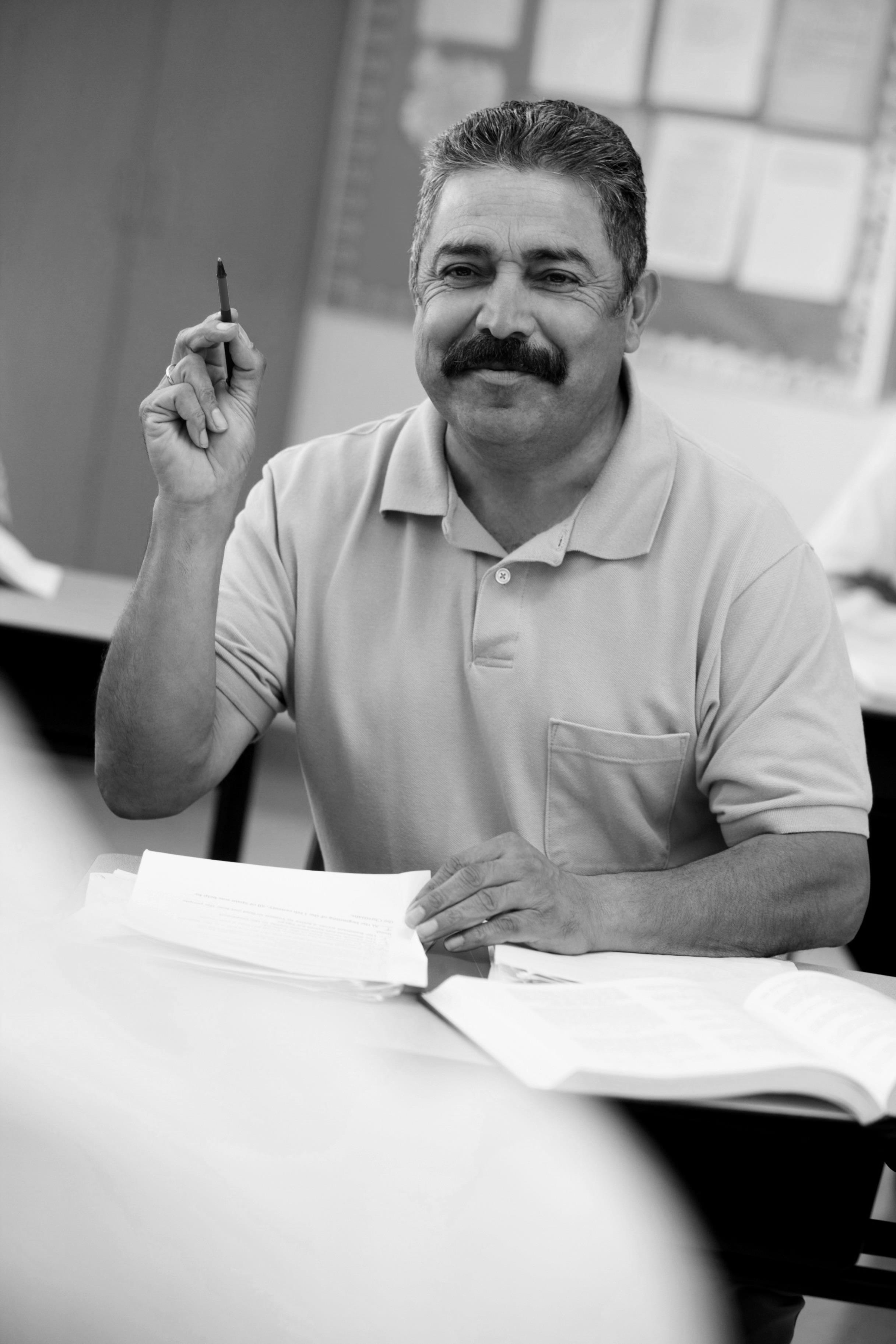 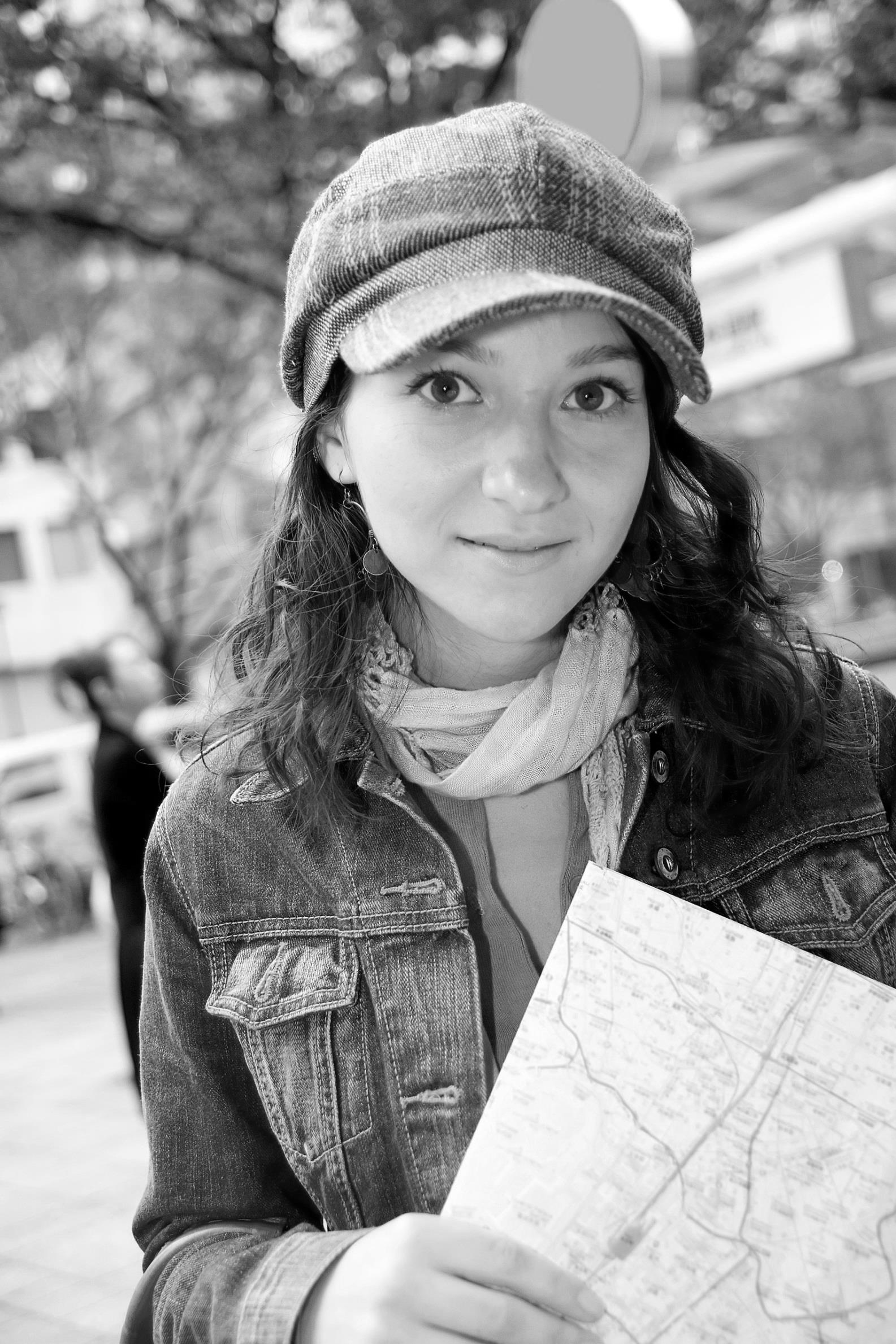 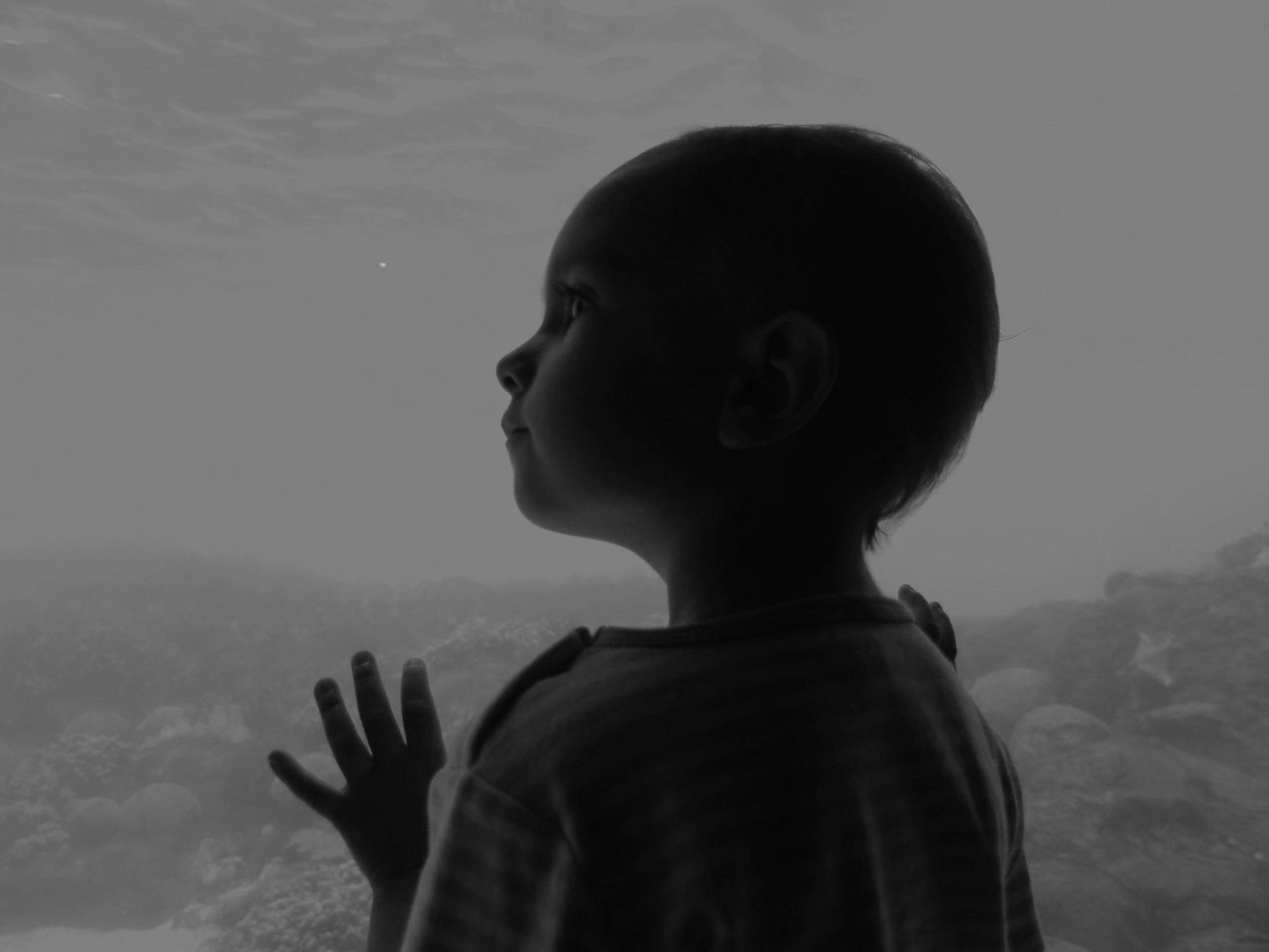 Business Planning: DARE2 Succeed
Consider…
Operational implications
Financial implications
Risk factors
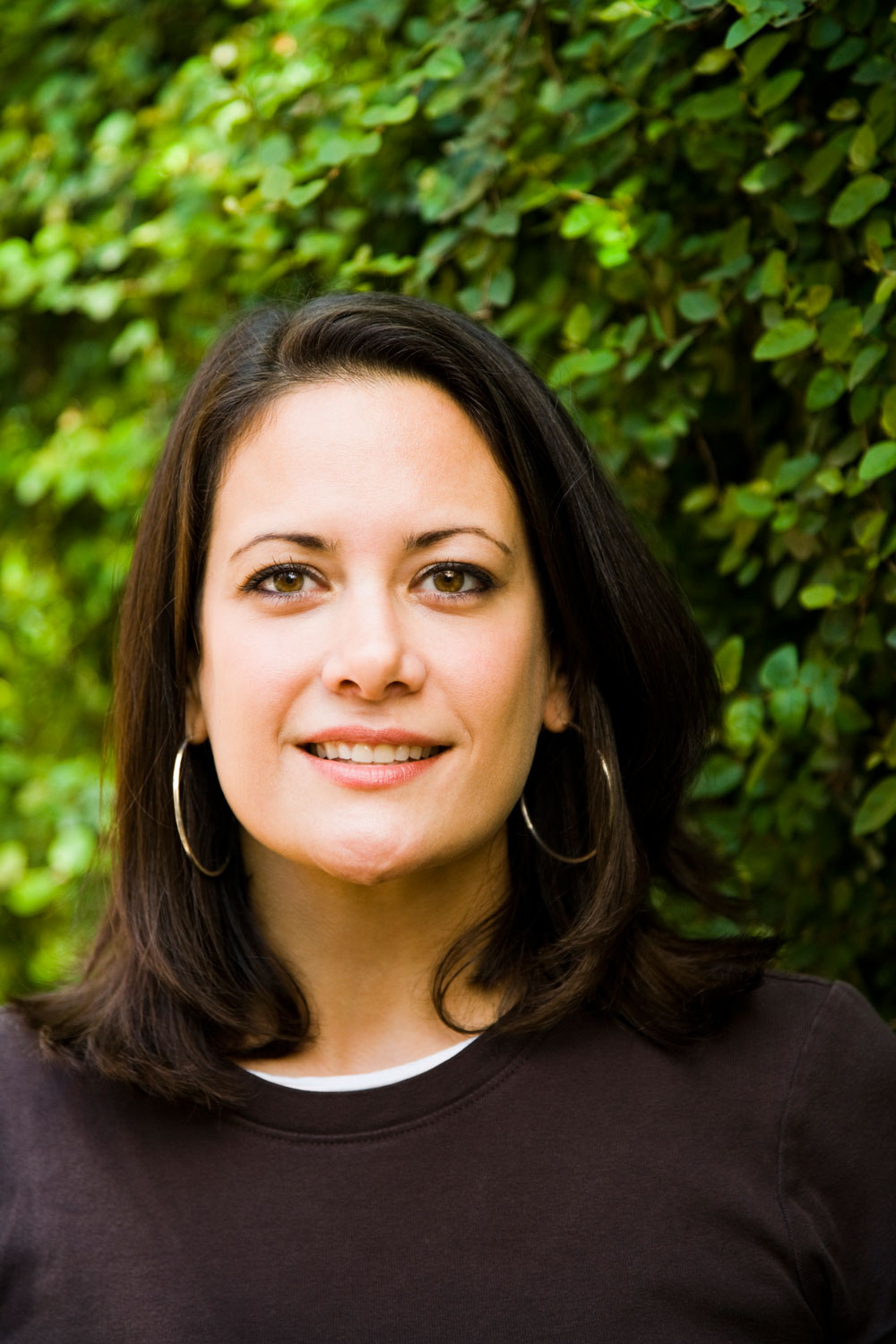 Operationalimplications
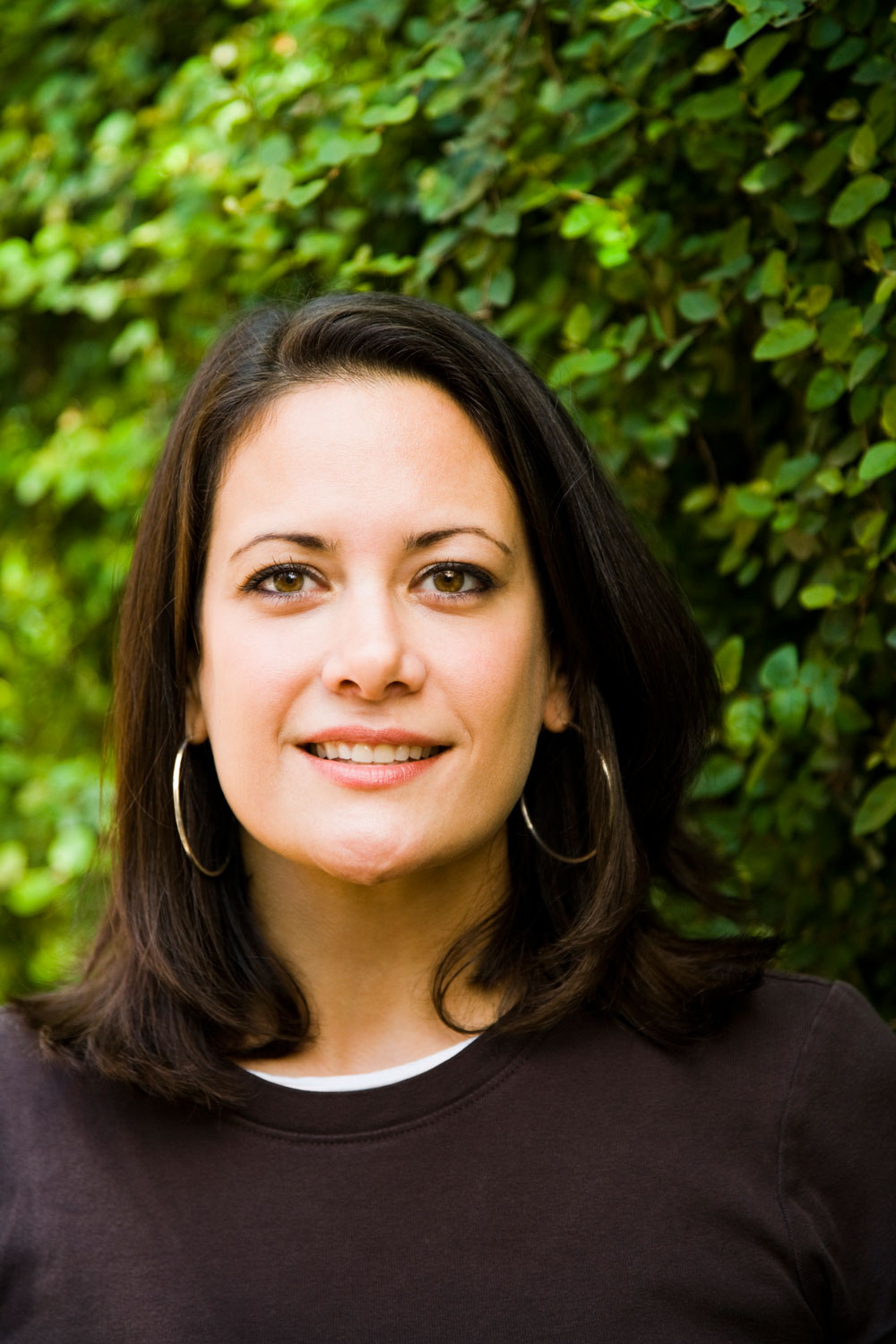 Financialimplications
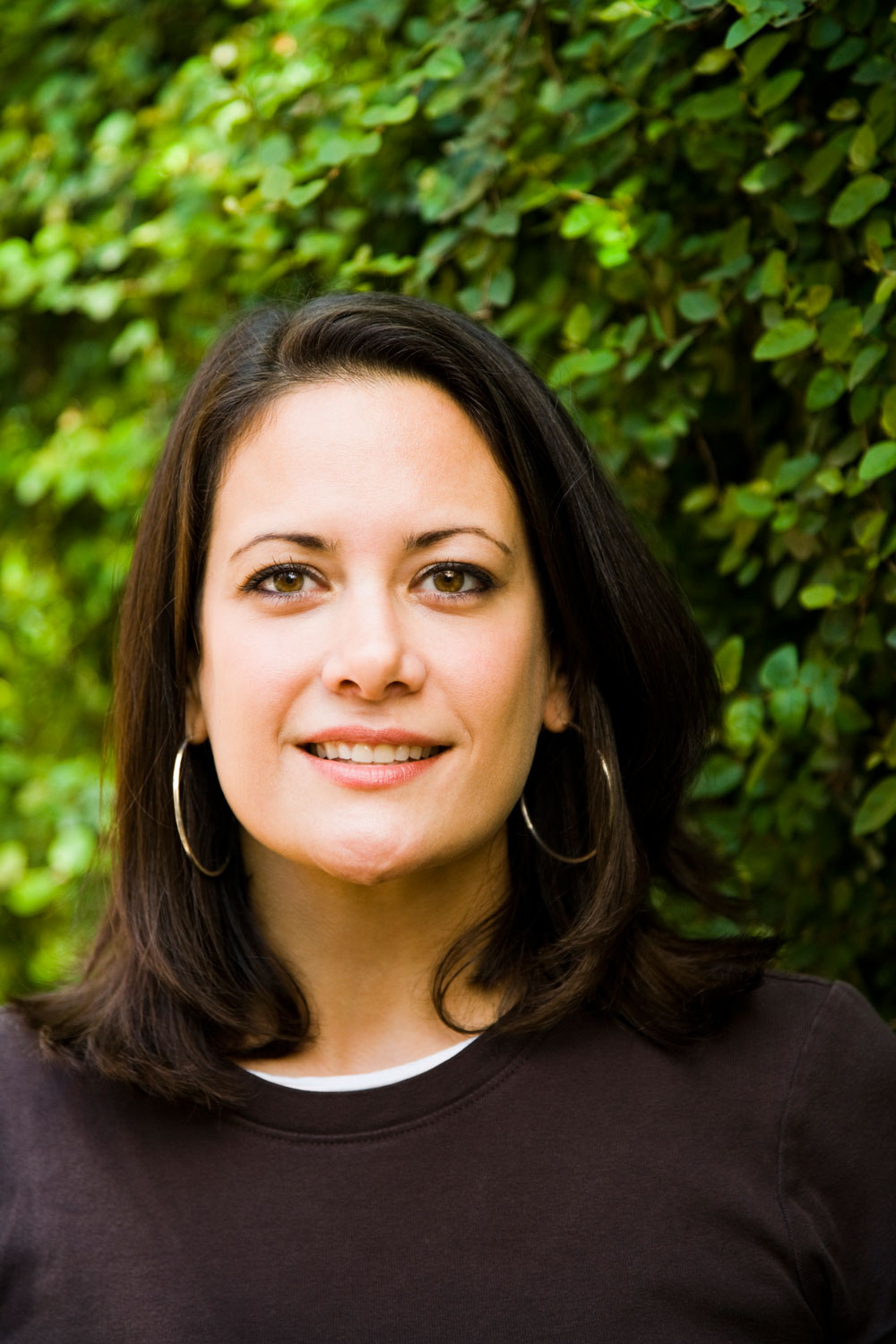 Assumptions
Goals
Identify and test important assumptions, including assumptions about key economic drivers
Economic drivers: those variables that most influence the scale and financial sustainability of an undertaking
Demonstrate that the financial elements of the venture’s success are well understood by the team spearheading the effort
Building Financial Projections
33
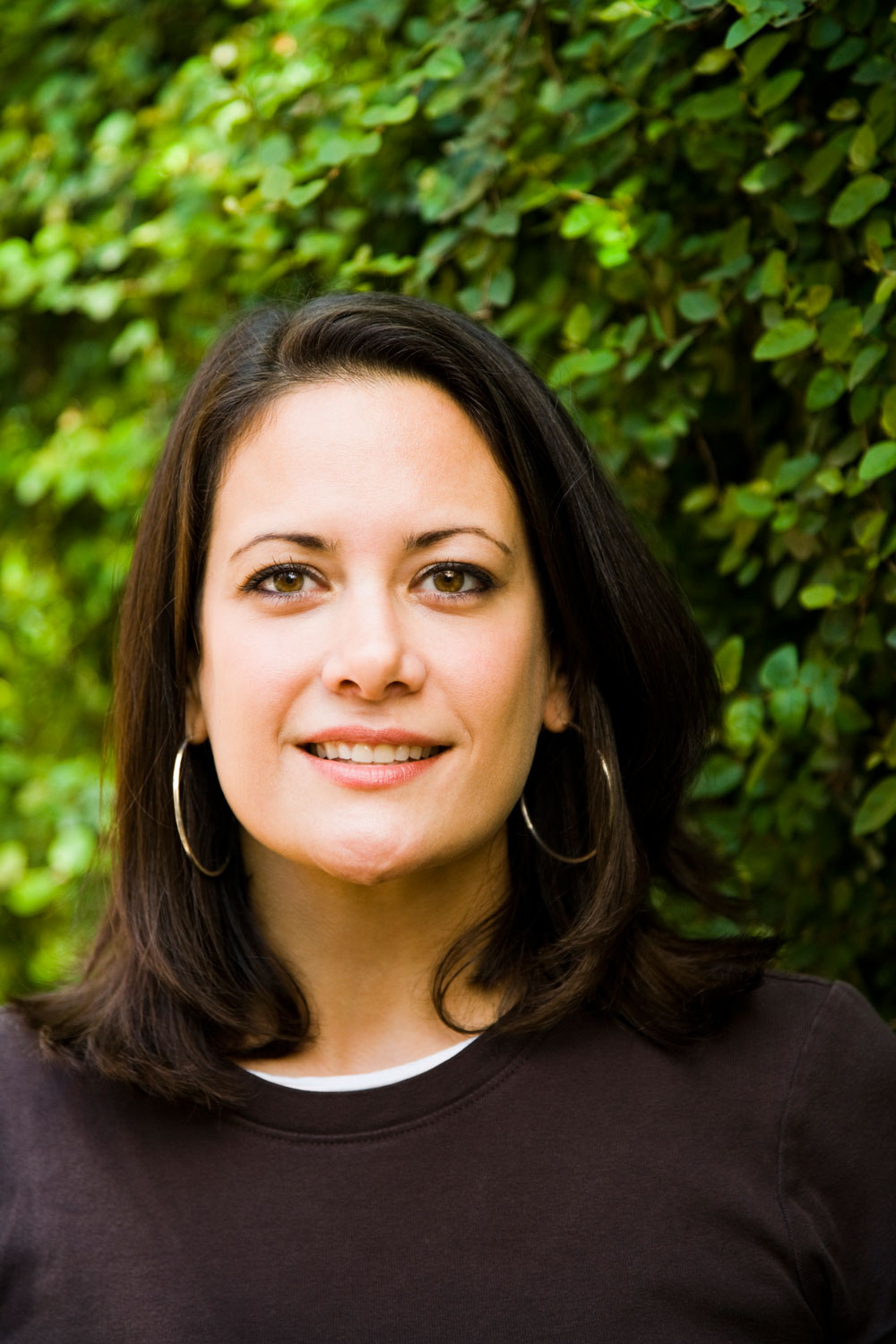 Risk 
and risk mitigation
Typical Contents
Executive Summary
Mission, Vision, and Desired Impact
The Program, Organization, or Initiative
The Market
Management and Operations
Key Collaborative Relationships / Partnership Model
Marketing Strategy 
Financial Projections and Fund Development
Evaluation and Measurement of Impact
Risks and Risk Mitigation
Appendices
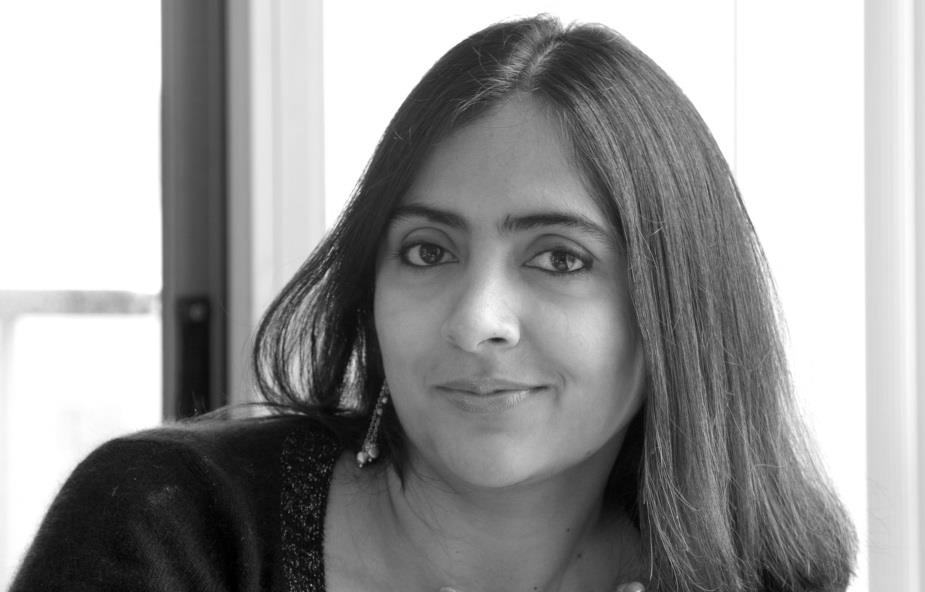 Designing an Effective Process
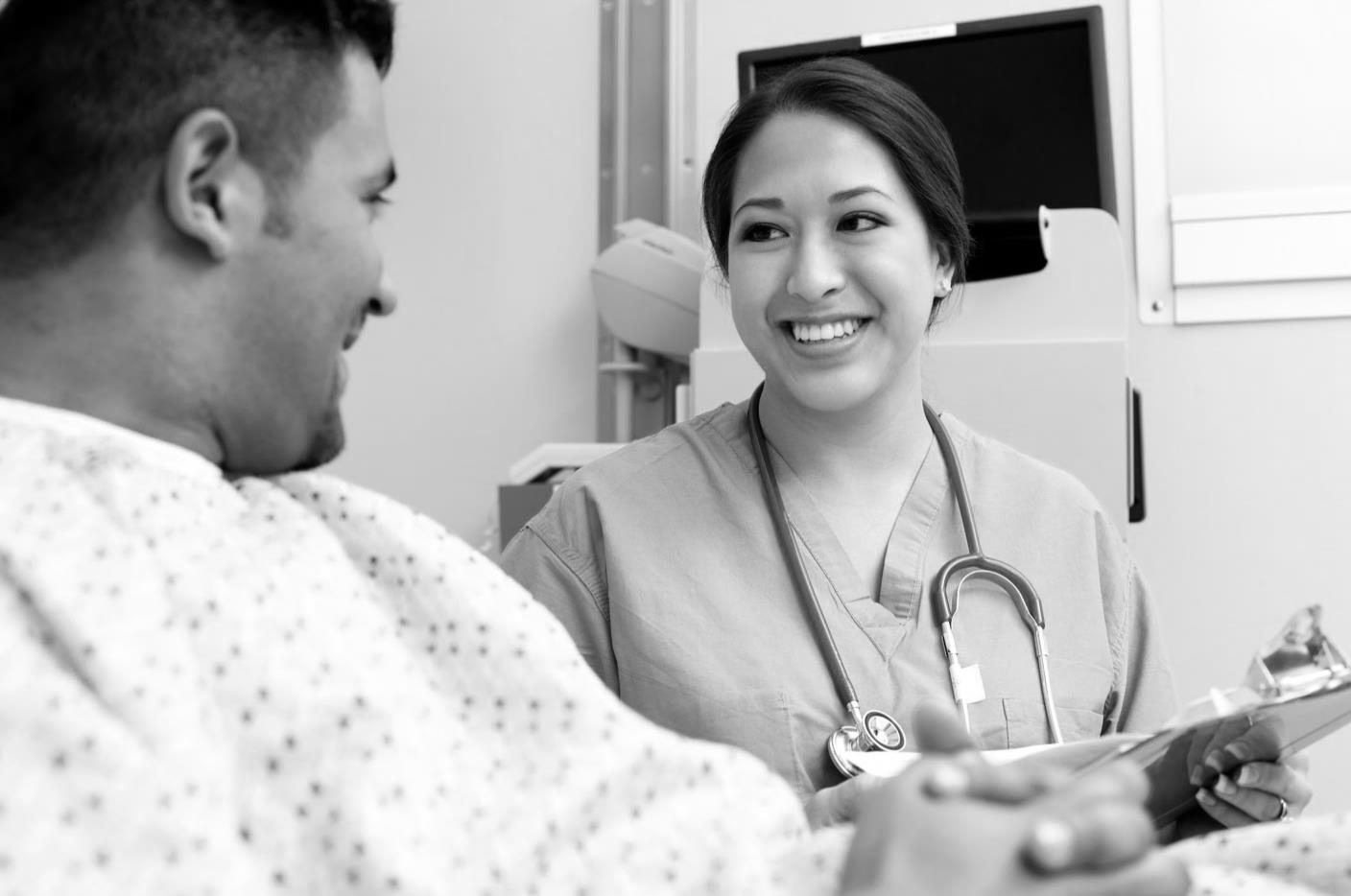 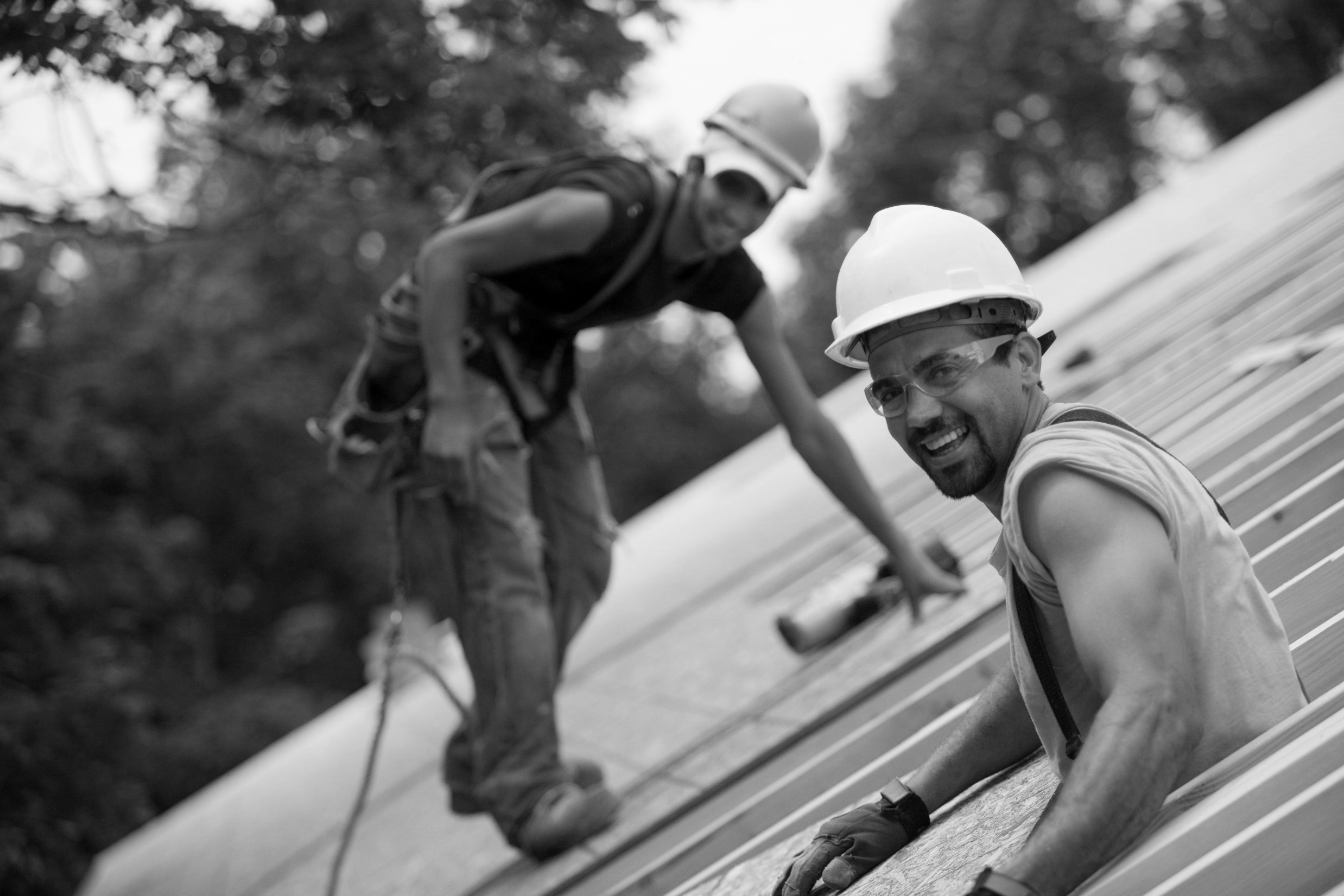 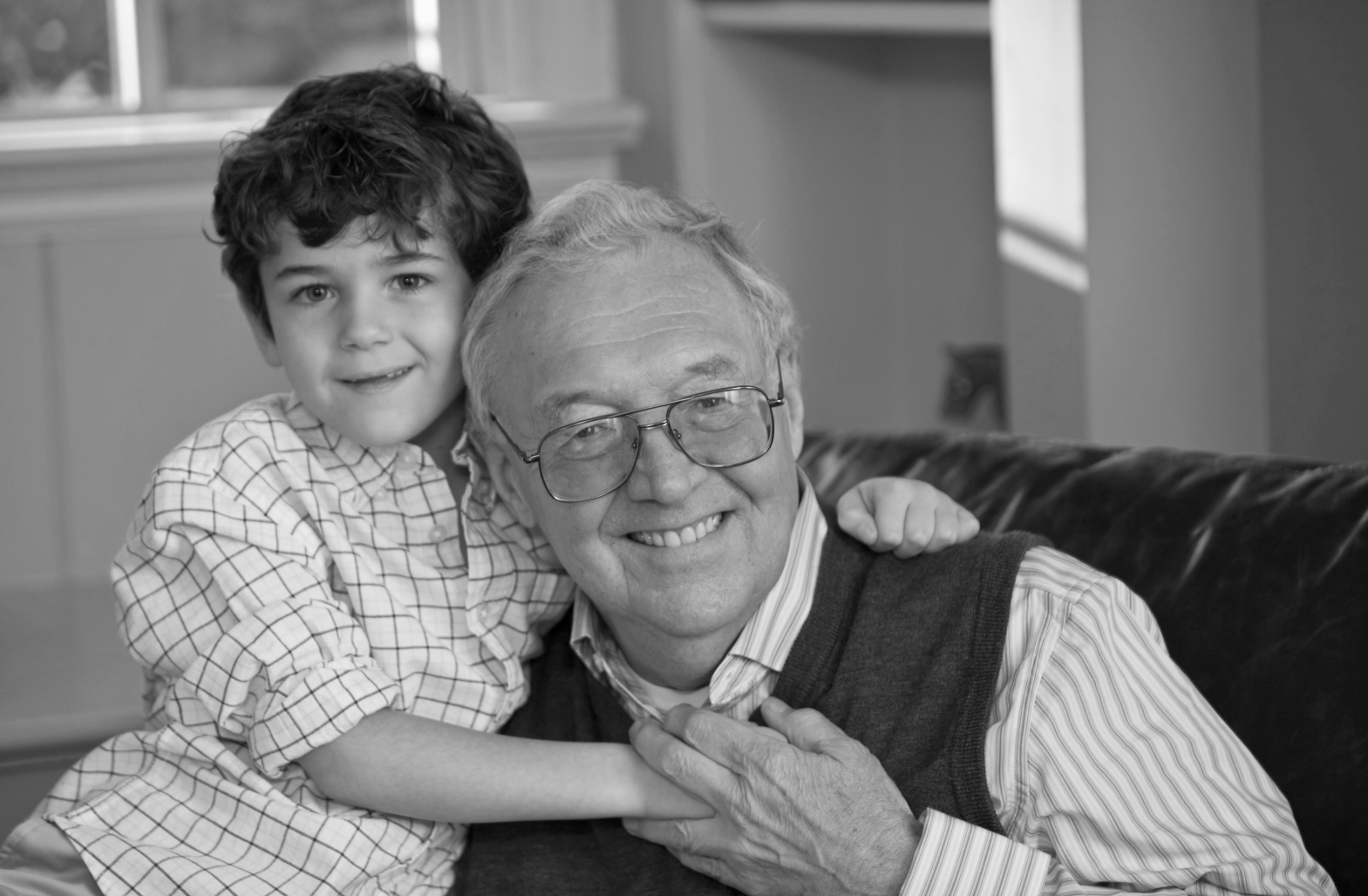 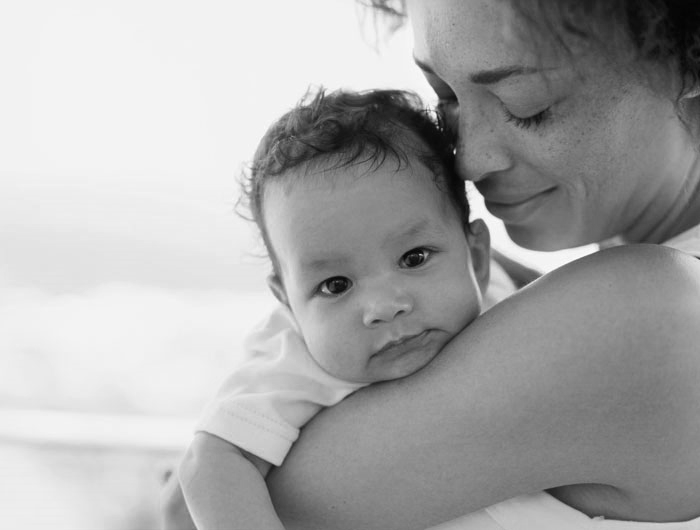 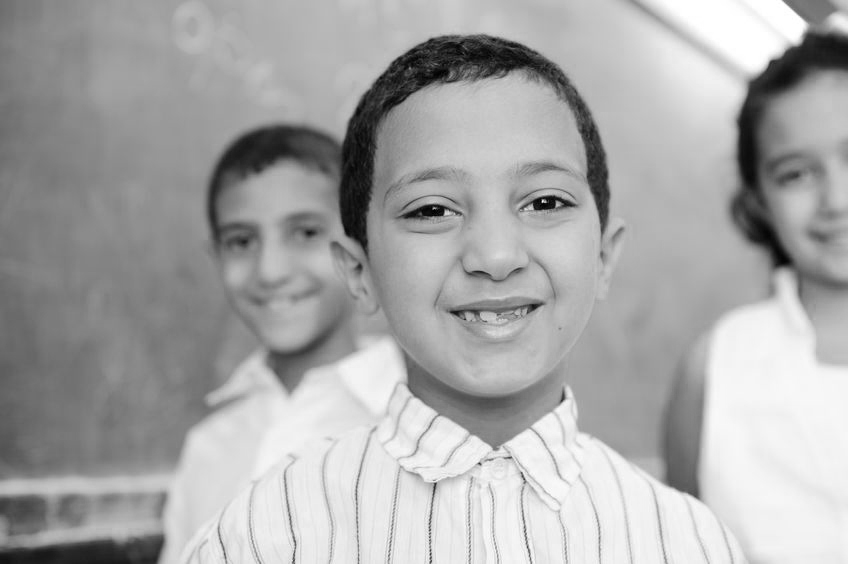 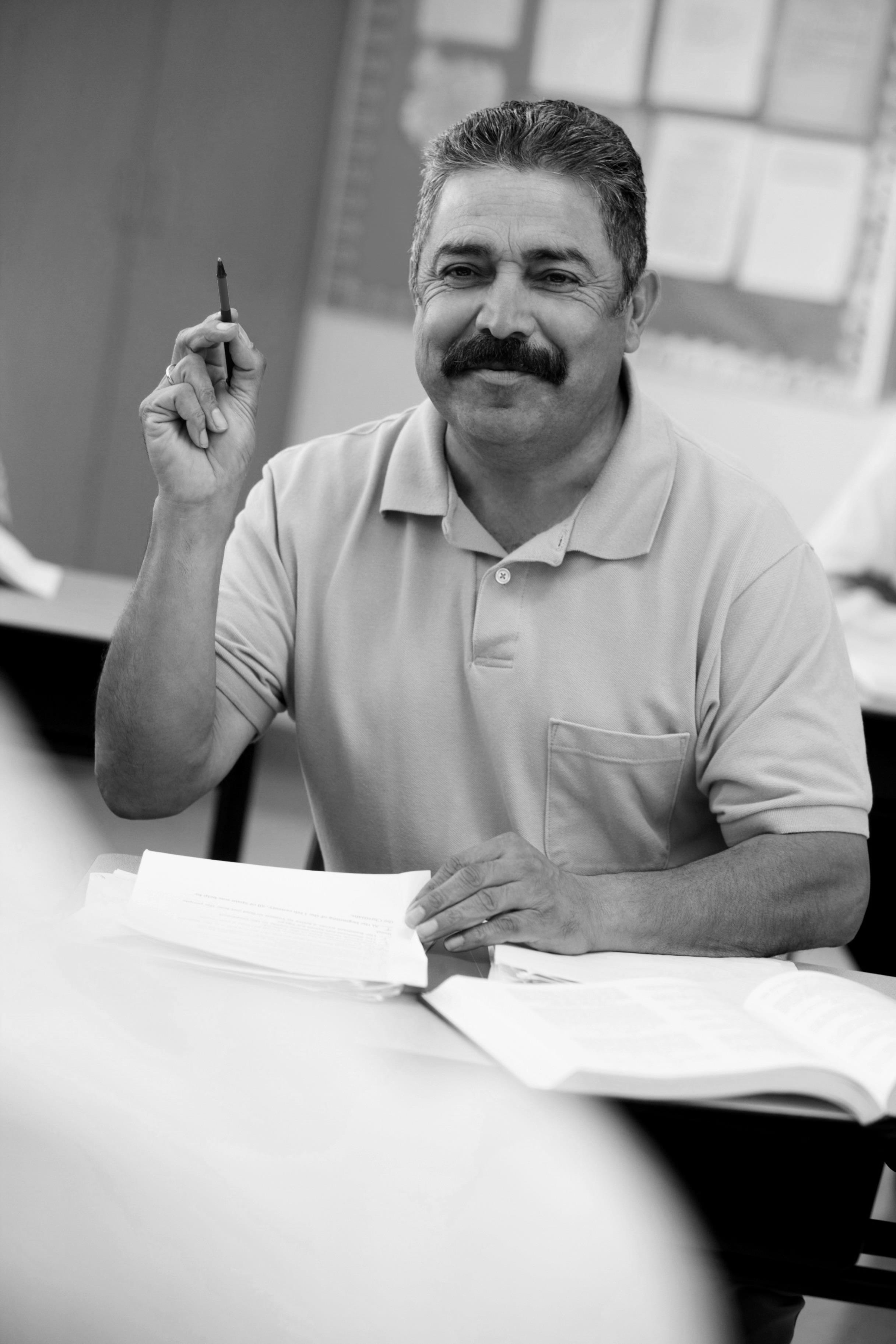 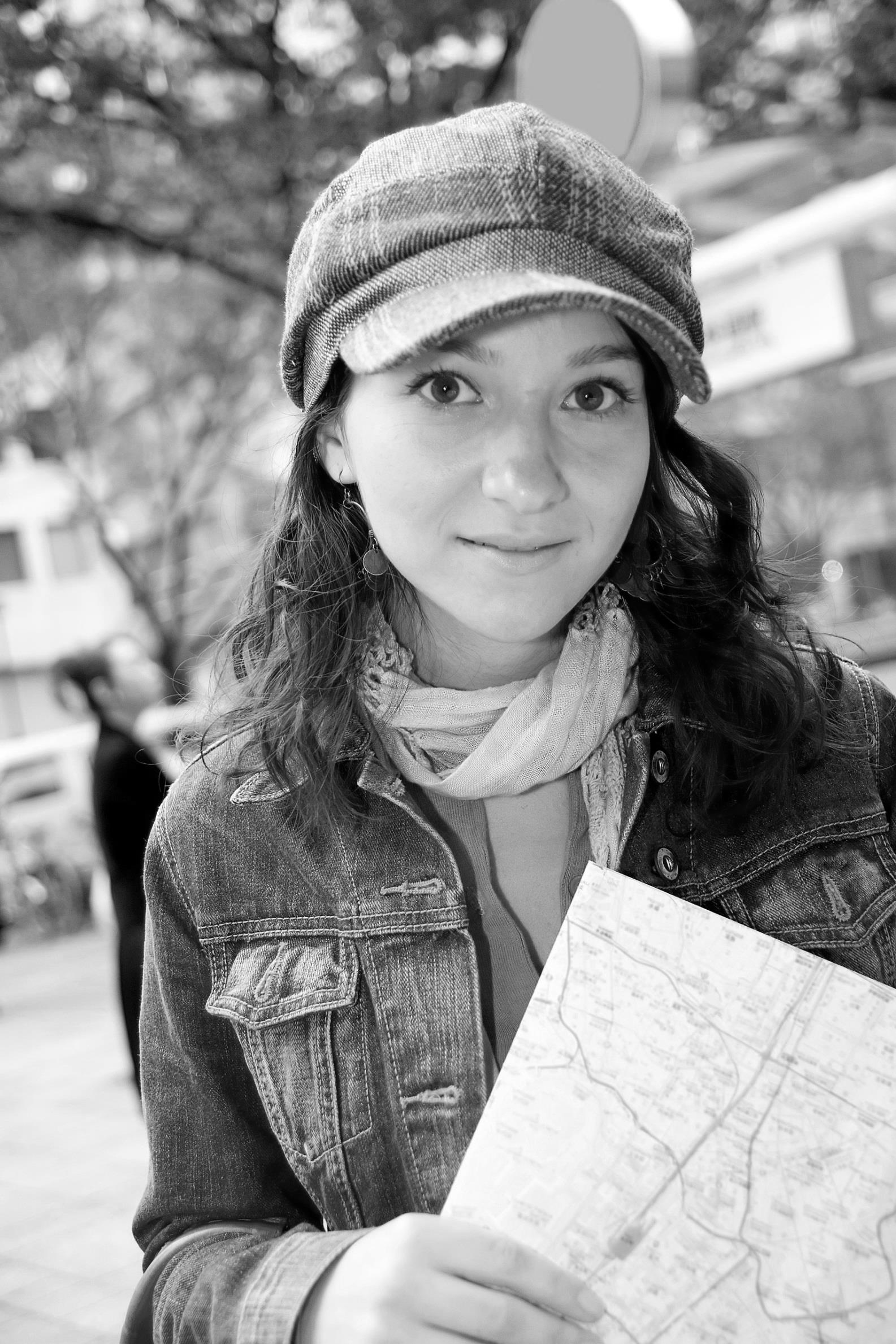 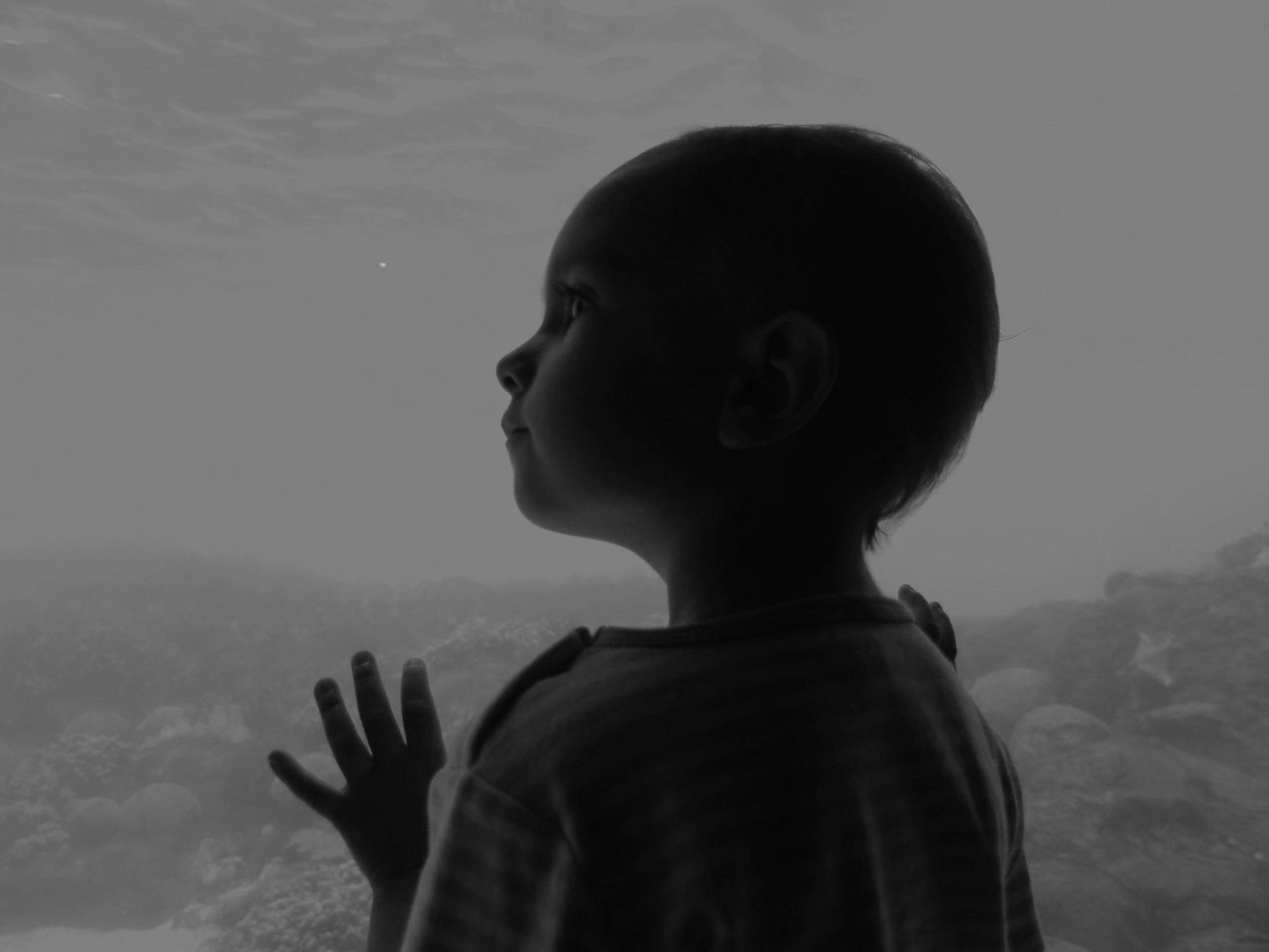 Business Planning: DARE2 Succeed
The Planning Team
Many to consult, small group to lead
ED/CEO
Top financial manager 
Other senior / specialized staff
Board members, other managers / staff
Representatives from each partner
Future leader
Six Questions
What is the focus of the plan?
What is the strategic intent of the initiative?
What questions need to be answered?
What information will be needed?
Who is the audience for the plan?
Who will approve final decisions and document?
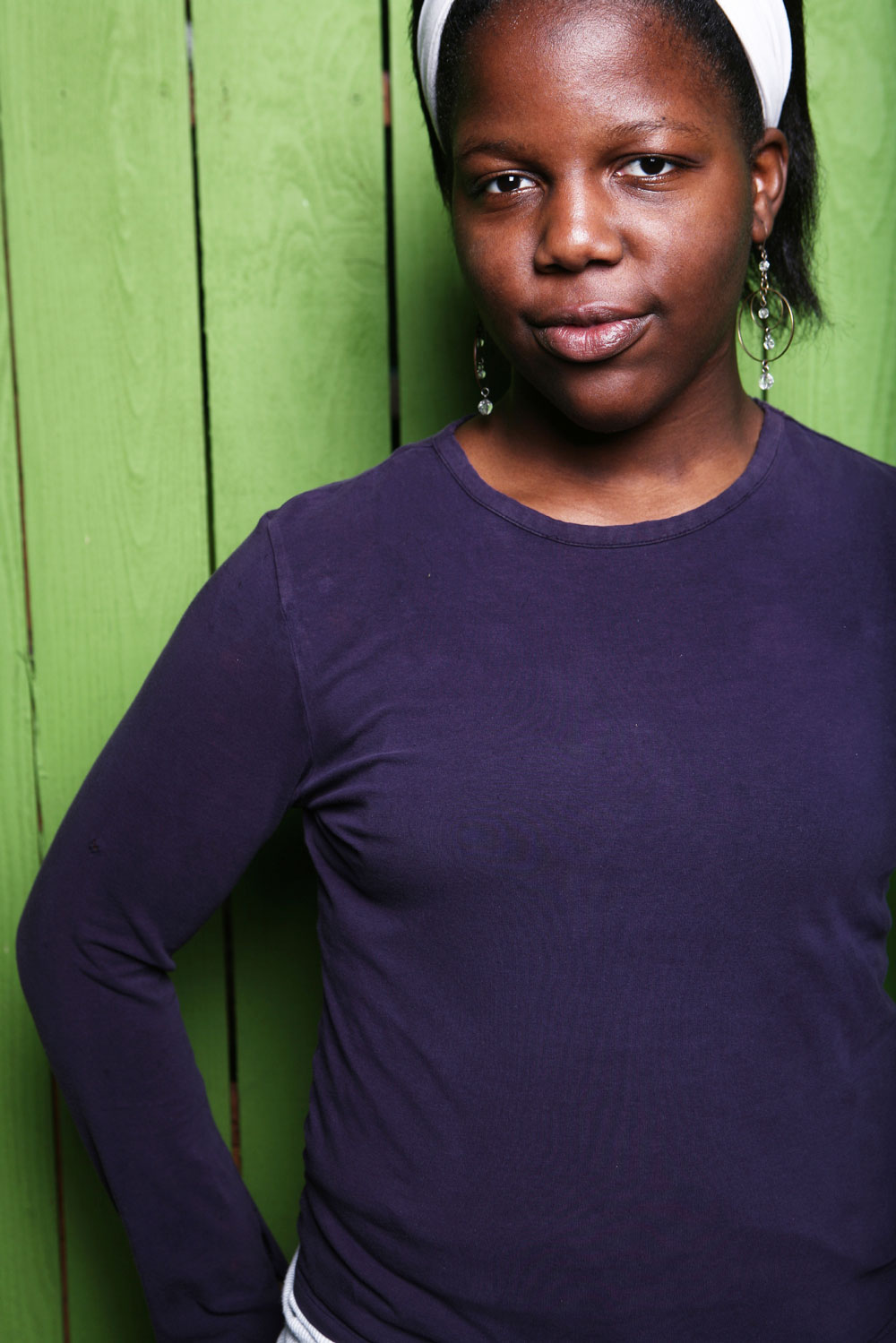 Table of Contents
as a planning tool
Questions and Discussion
41
Thank you.

gowdy@lapiana.org
olmstead-rose@lapiana.org

lapiana.org
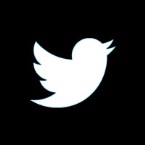 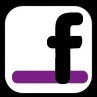 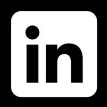